Flushing Waste in the Central Nervous System in SleepA Glymphatic HypothesisK+ in Optic Neve of Necturus
Bob EisenbergOctober 21, 2021
University of Illinois Chicago
Biomedical Engineering Seminar October 22, 2021
DOI: 10.13140/RG.2.2.24580.04481
Thanks to James Patton, Jie Liang, and Tom Royston for the kind invitation

Thanks to Tina Moore for all the support

and

Thanks to Rich Magin for many fine interactions through the years
DOI: 10.13140/RG.2.2.24580.04481
Flushing Waste in the Central Nervous System in Sleep
A Glymphatic Hypothesis
Bob Eisenberg
The central nervous system has a tiny extracellular space that can be filled with flows from nerve and glia. Potassium ions in that space can easily block signaling in nerve fibers and thus become a toxic waste. Sleep is said to flush toxic wastes from the brain, in the glymphatic hypothesis, proposed by others. Qualitative hypotheses like this are difficult to test and can lead to more discussion than knowledge. Numbers are needed because flows in complex structures are complex. We show how to construct models that are field theories built on conservation laws written as partial differential equations in three dimensions and time. These differential equations of nerve, glia and extracellular space fit experimental data in some detail, as do equations of the lens of the eye. Computation shows that extracellular potassium in optic nerve is maintained by bulk flow, mostly in the glia. The glia acts as a pipe that moves potassium by convection away from the nerve membrane, presumably into blood vessels, as proposed by the glymphatic hypothesis.
Collaborators
Project Leader
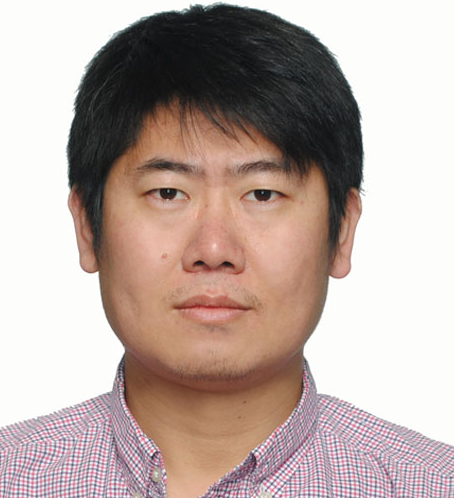 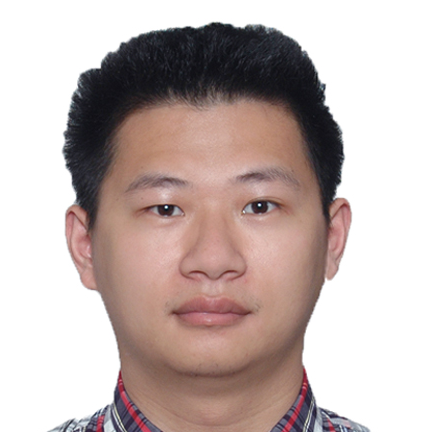 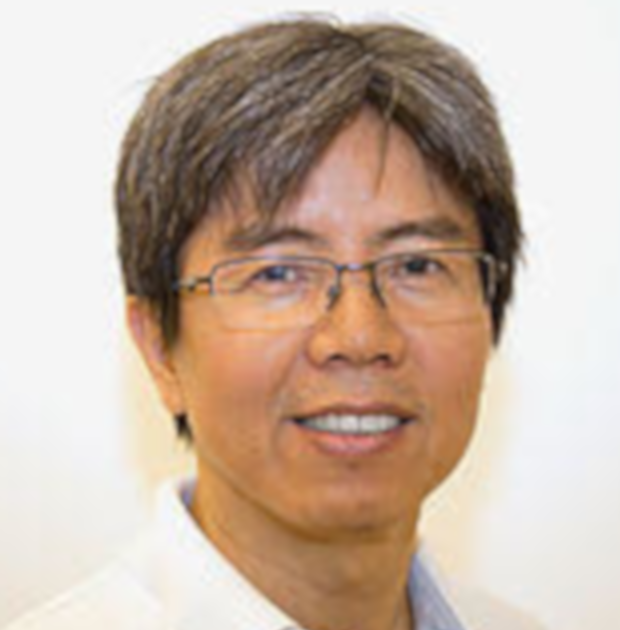 Yi Zhu
Shixin Xu
Huaxiong Huang
士鑫 徐
毅 朱
华雄 黄
1)  arXiv:2105.14411. (2021) Derivation: Membranes in Optic Nerve Models
2)  Biophysical Journal (2019) 116: p. 1171-1184 Lens of the Eye
3)  Physics of Fluids (2021) 33(4): 041906.  Physics of Model
4)  Biophysical journal 120(15): 3008-3027. Biological Implications
Details are in Publications
Zhu, Y., S. Xu, R. S. Eisenberg and H. Huang (2021).                Optic nerve microcirculation: Fluid flow and electrodiffusion.               Physics of Fluids 33(4): 041906.

Zhu, Y., S. Xu, R. S. Eisenberg and H. Huang (2021).                A tridomain model for potassium clearance in optic nerve of Necturus.               Biophysical journal 120(15): 3008-3027.


Xu, S., B. Eisenberg, Z. Song and H. Huang (2018).                 Osmosis through a Semi-permeable Membrane: a Consistent Approach to Interactions.                 arXiv preprint arXiv:1806.00646.
Zhu, Y., S. Xu, R. S. Eisenberg and H. Huang (2019).                A Bidomain Model for Lens Microcirculation      
               Biophysical Journal 116(6): 1171-1184                Preprint available on arXiv:1810.04162
Zhu, Y., S. Xu, R. S. Eisenberg and H. Huang (2021). 
              Membranes in Optic Nerve Models.   arXiv preprint arXiv:2105.14411.
Supporting Publications
5
Nerve Signals
Move Potassium K+            Out of Nerve Cells
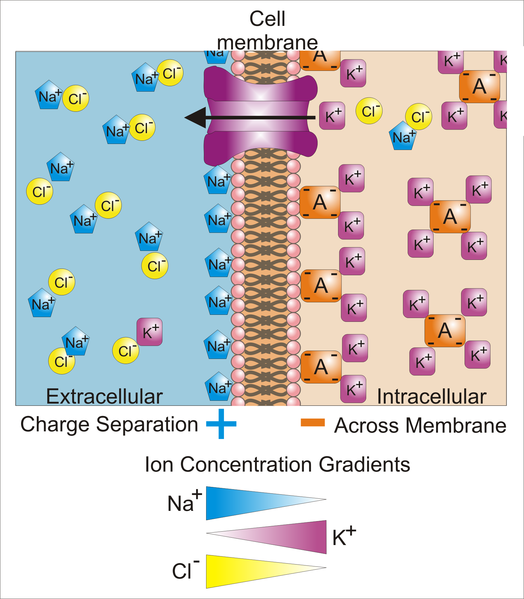 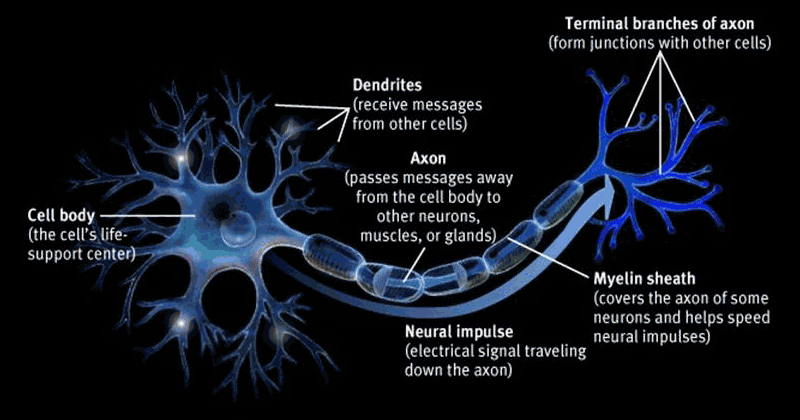 http://www.stat.ucla.edu/~ywu/neuron.html
https://teachmephysiology.com/nervous-system/synapses/action-potential/
Move Potassium K+ out of Nerve Cells
Nerve Signals
Action Potentials
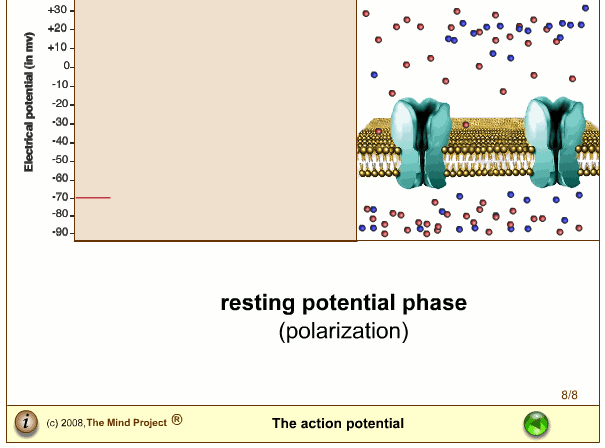 Na+
K+
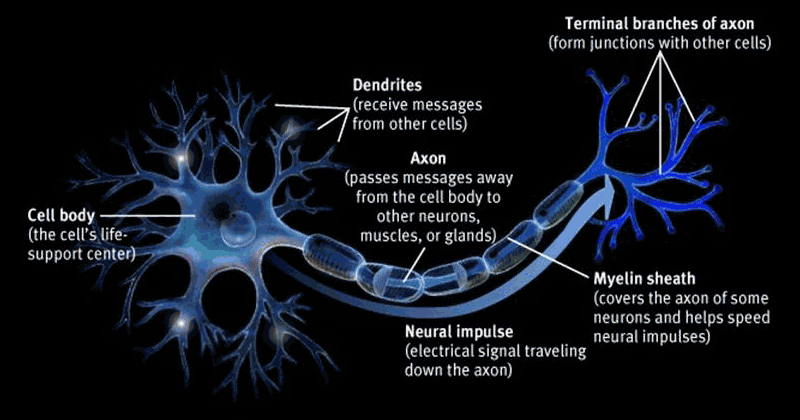 Outside
Na+
K+
Inside
K+
https://teachmephysiology.com/nervous-system/synapses/action-potential/
http://www.stat.ucla.edu/~ywu/neuron.html
Potassium Moves Out of Nerve Cells
Into Extracellular Space
NARROW (10 nm) extracellular spaces
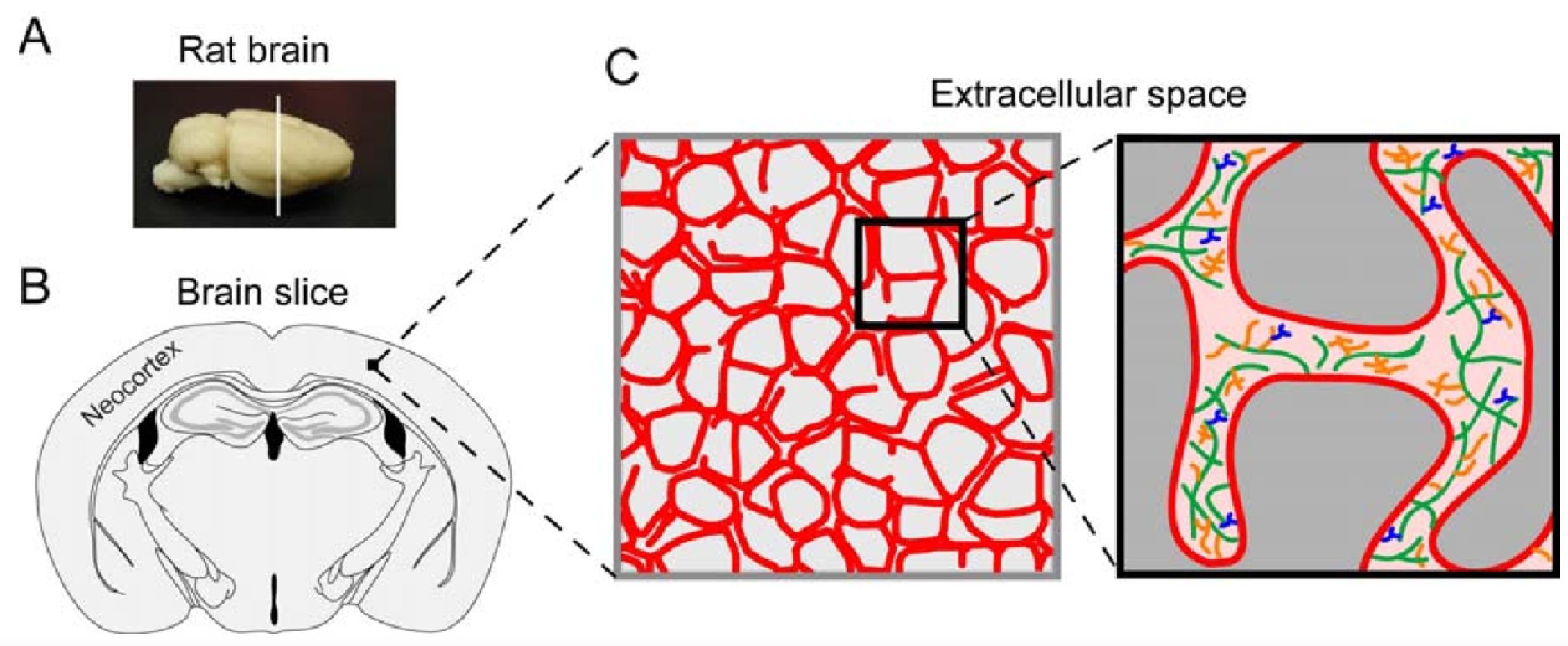 Sherpa, A. D. and S. Hrabetova (2016). "Astrocytes and diffusive spread of substances in brain extracellular space.“
Diffusion fundamentals 25 4, S. 1-17
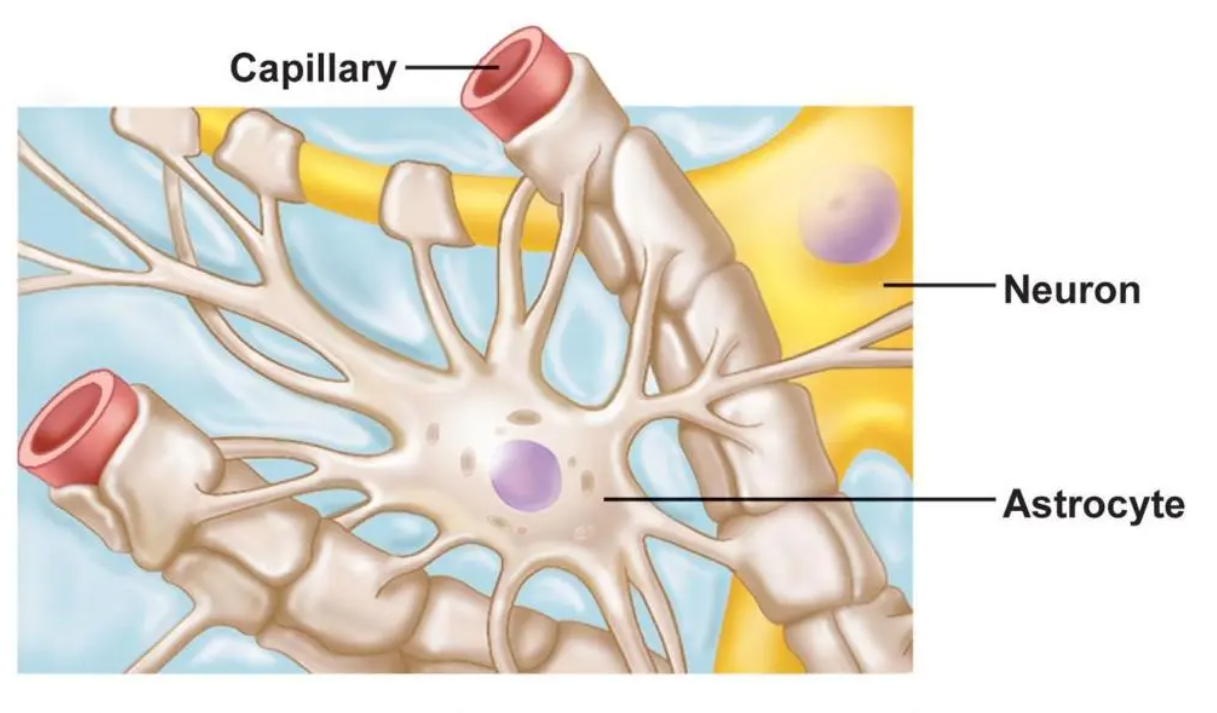 Nerve Fiber:GLIA, Extracellular Space and Nerve Axons
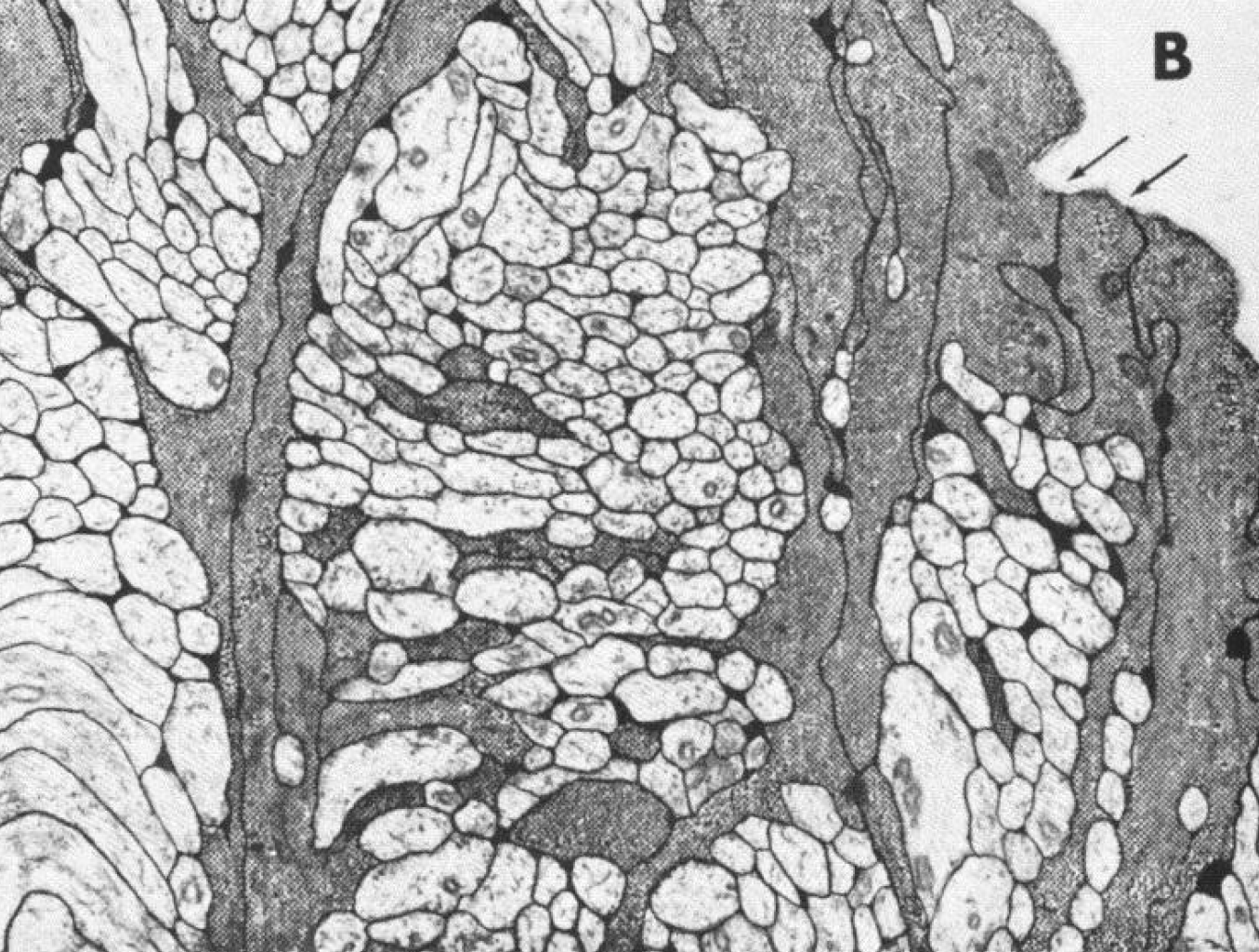 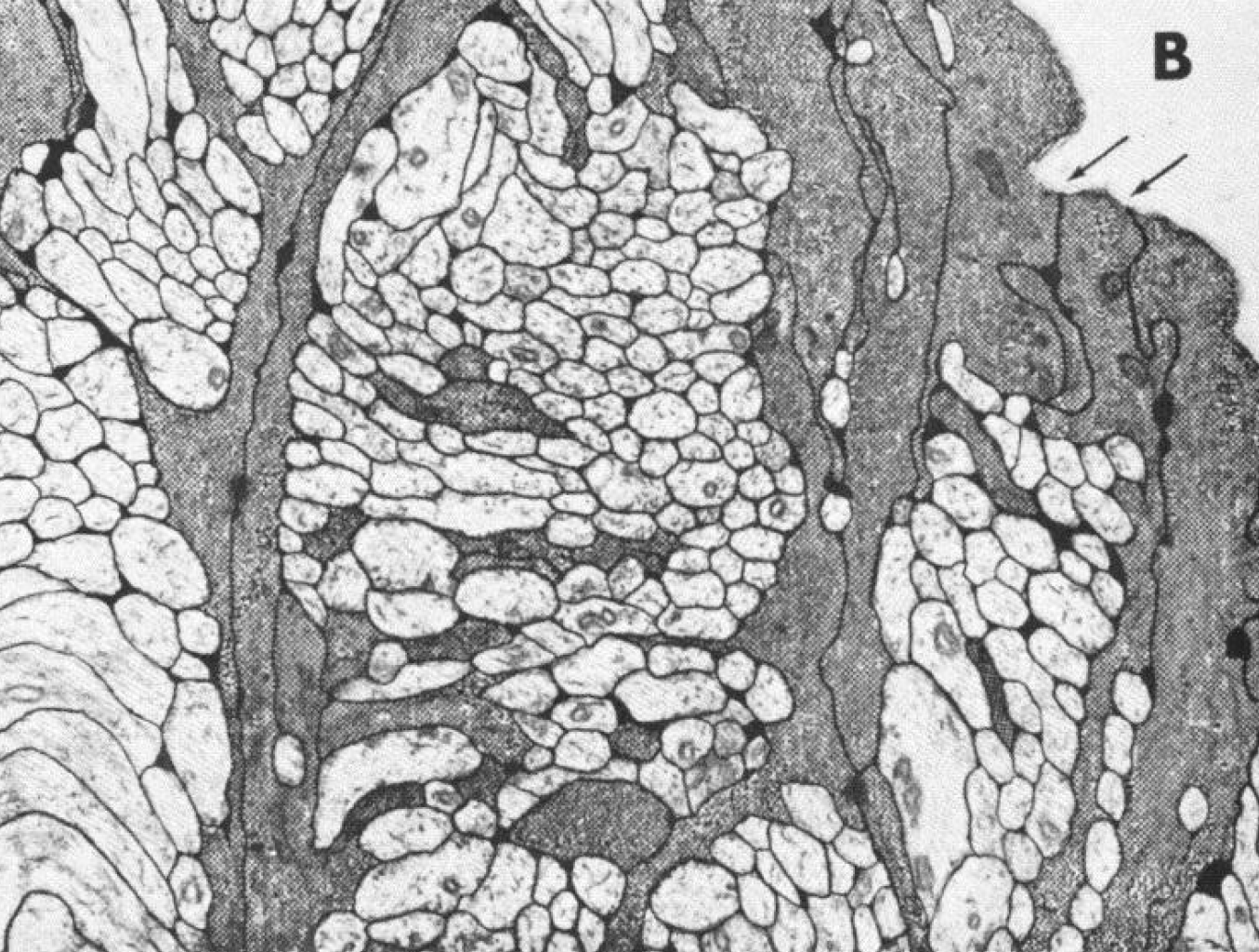 Glia
Glia
Nerve Axons
Nerve Axons
Glia
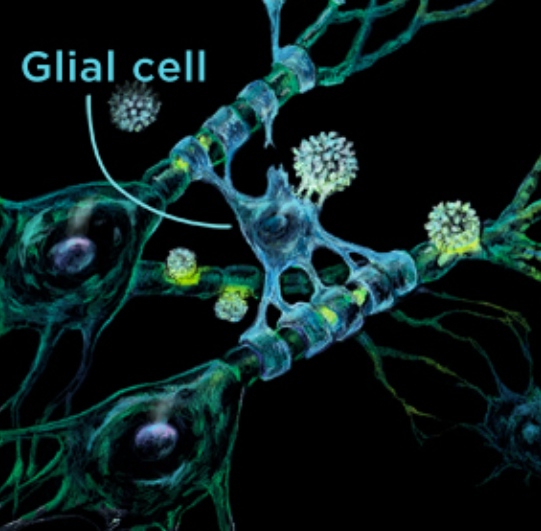 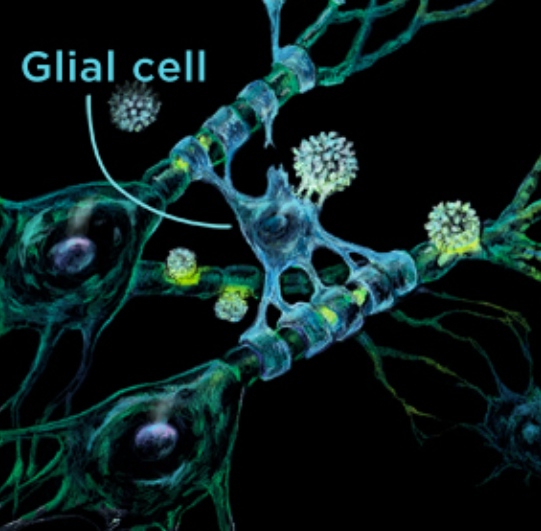 Kuffler, Nicholls and Orkand (1966). J Neurophysiol 29: 768
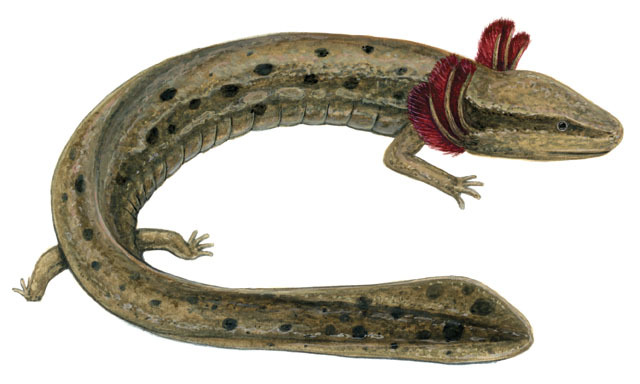 = Necturus, mud puppy,                  salamander, amphibian
Nerve
Nerve
I
Glia is a Syncytium
V
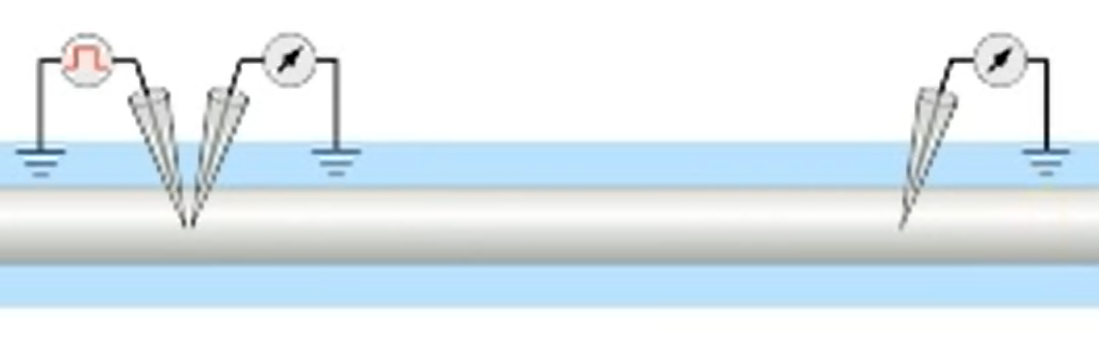 V
Kuffler, Nicholls and Orkand (1966)      J Neurophysiol 29: 768-787
Microelectrodes 
Far Apart
Microelectrodes 
Close Together
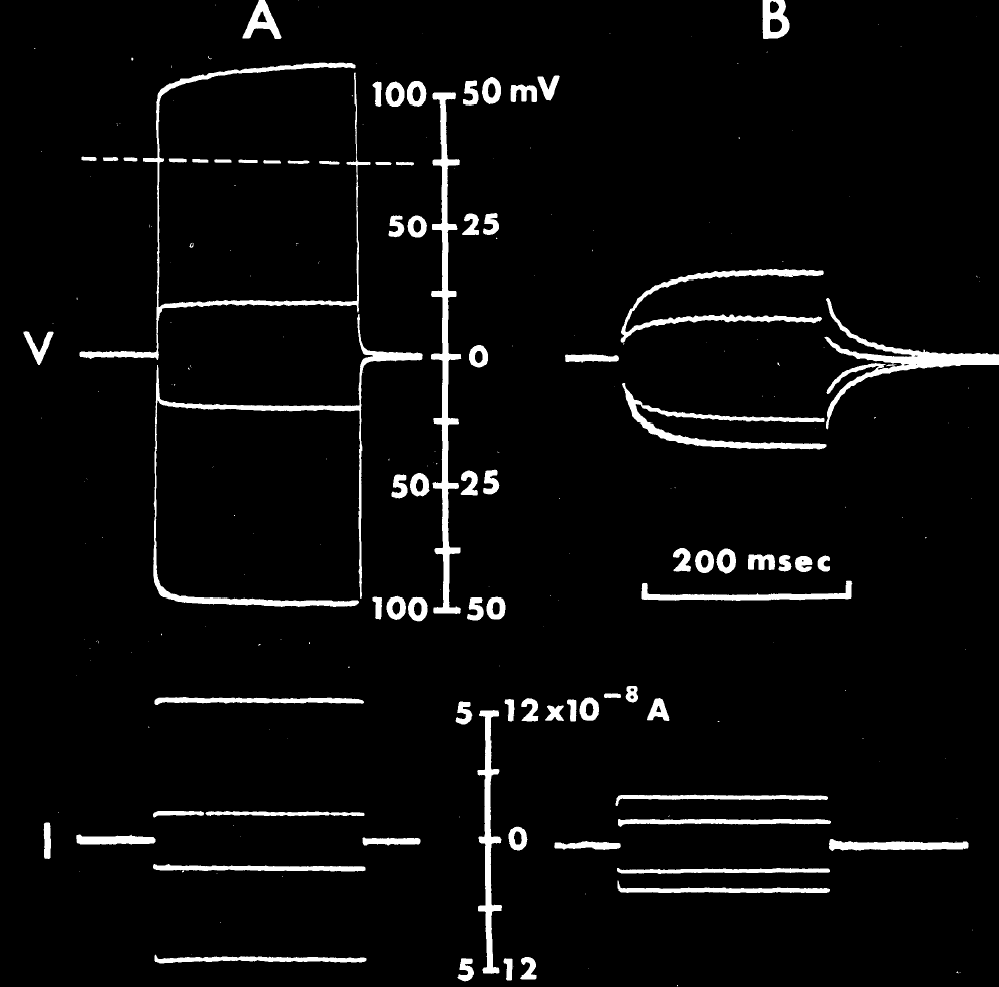 ‘Jump’ in potential when microelectrodes are close together is effect of three dimensional spread of current 
1} Eisenberg & Engel (1970)          J Gen Physiol 55: 736
2) Barcilon, Cole, Eisenberg (1971)
         SIAM J. Appl. Math. 21: 339
3) Eisenberg & Rae (1976) 
         J Physiol 262(2): 285
V
Volage V Recording Microelectrode
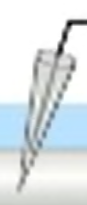 I
Current I Passing Microelectrode
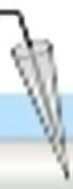 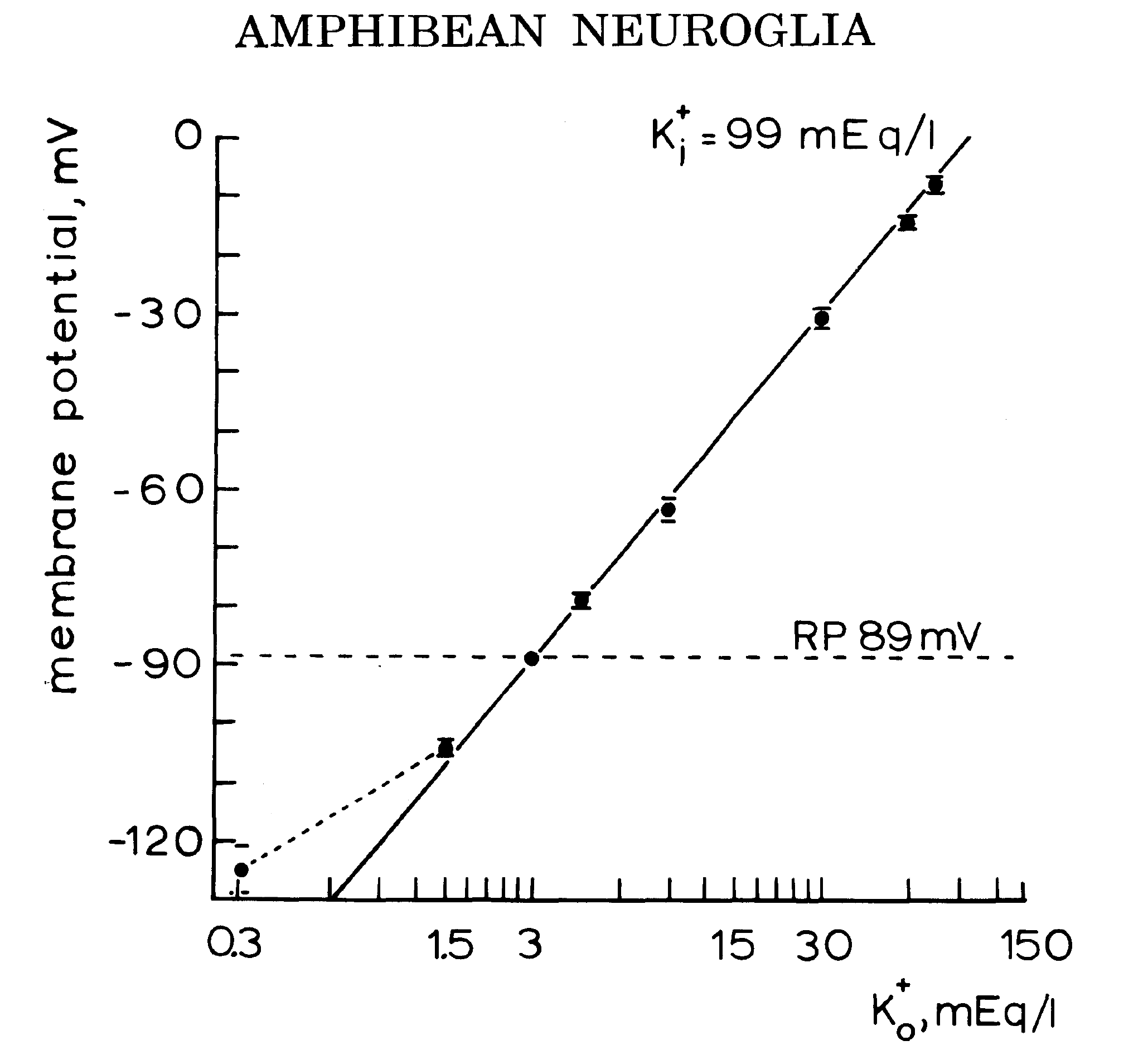 Glia Membrane Potential Measures
 Extracellular Potassium
Kuffler, Nicholls Orkand (1966) J Neurophysiol 29(4): 768-787
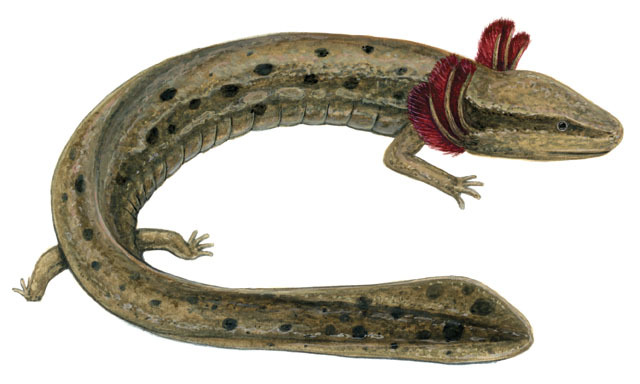 “Brain Extracellular Space: The Final Frontier”
Nicholson and Hrabětová, Biophysical Journal, 2017. 113: p. 2133-2142.
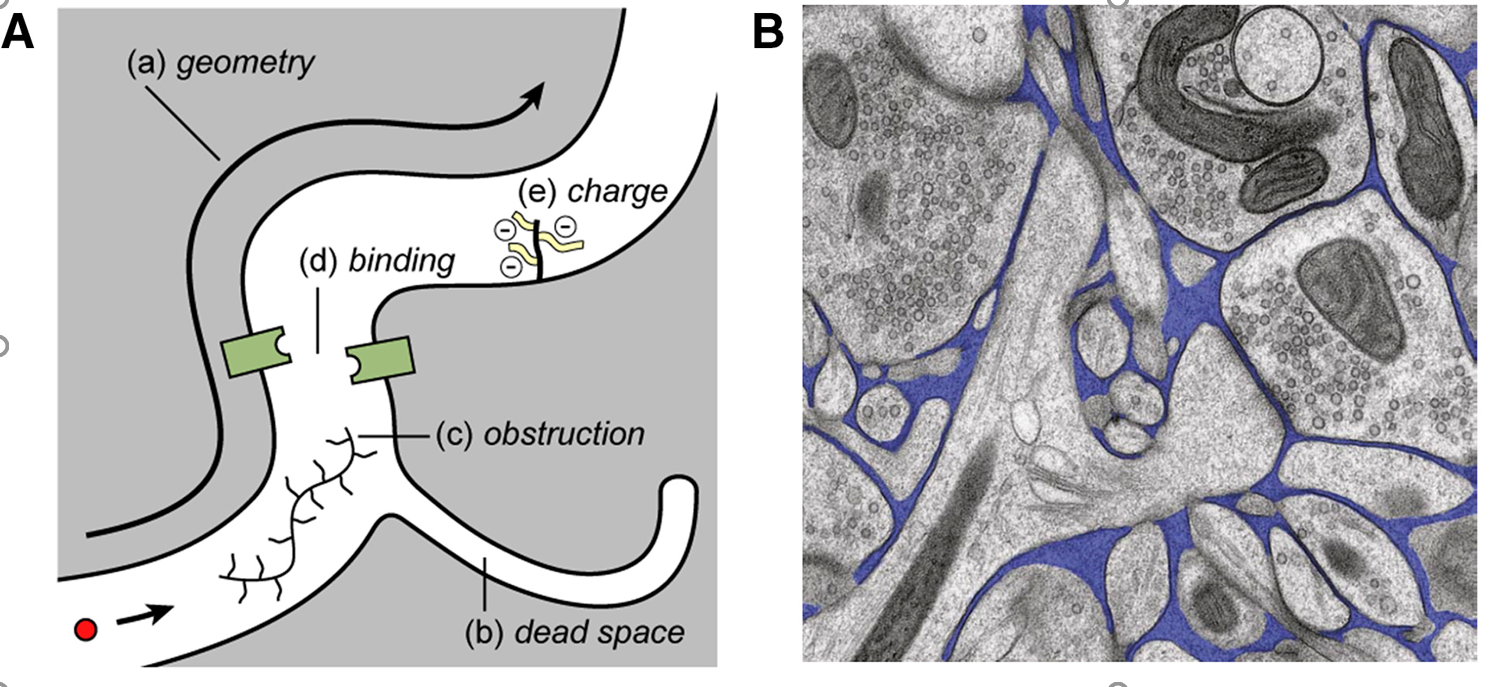 Stirred by Convection at work and in sleep 
Driven by Electrochemical Potential for Water,
i.e., an Osmotic Pump
12
Glymphatic Hypothesis
Kaur,  Davoodi-Bojd, Fahmy, Zhang, Ding, Hu, Zhang, Chopp and Jiang (2020). "Magnetic Resonance Imaging and Modeling of the Glymphatic System." Diagnostics 10(6): 344.
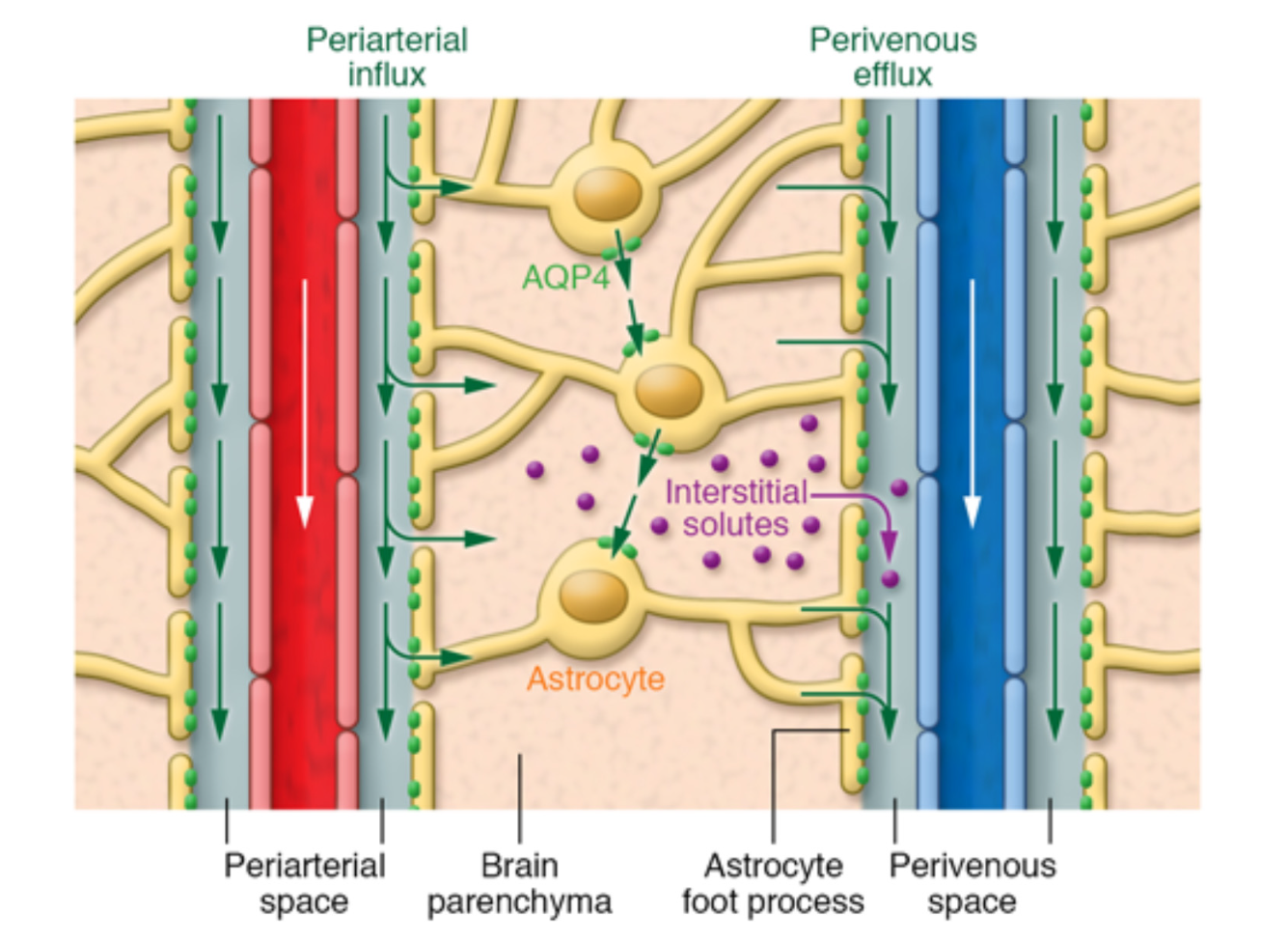 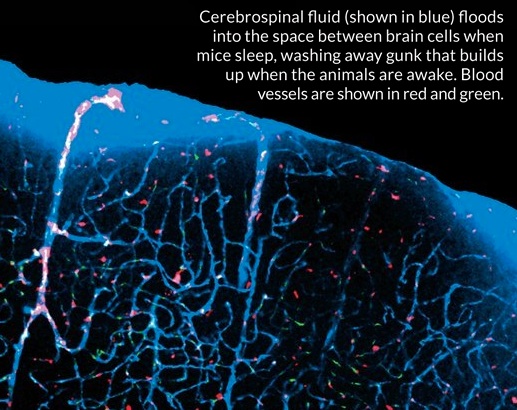 Tina Saey  Science news, November 16 2013
Asleep
Awake
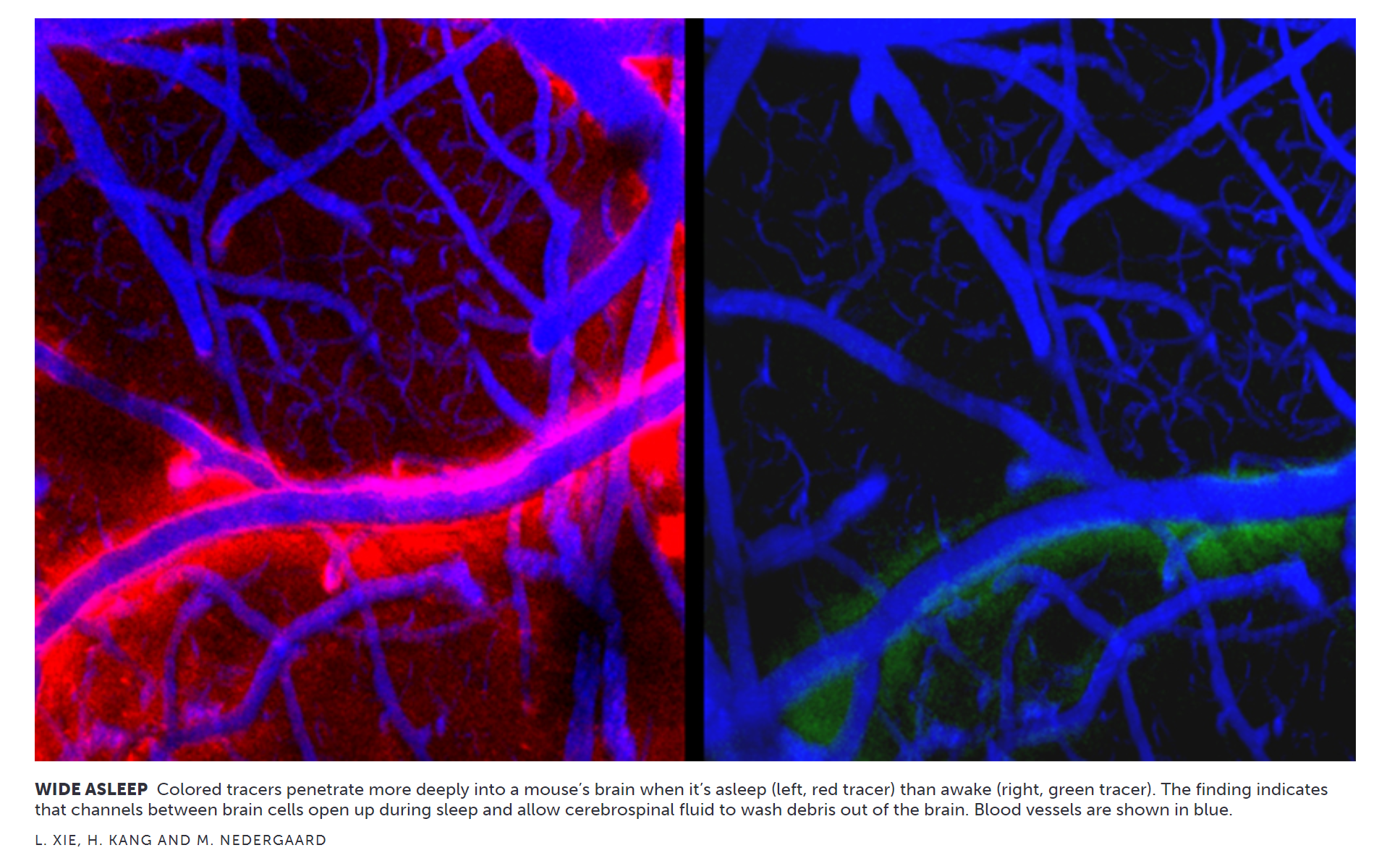 Extracellular Tracer
(part of) Glymphatic Hypothesis
Sleep Cleanses Waste from the Brain
Leading worker
“We need sleep. It cleans up the brain.”  
               Dr. Maiken Nedergaard (Univ of Rochester)
https://www.upi.com/Health_News/2013/10/17/Brain-may-flush-toxins-out-during-sleep/20861382065779/


Mestre, H., Y. Mori and M. Nedergaard The Brain's Glymphatic System: Current Controversies. Trends in Neurosciences.
Nedergaard, M. (2013). Garbage Truck of the Brain. Science 340(6140): 1529-1530.
Xie,  Kang, Xu, Chen, Liao, Thiyagarajan, O’Donnell, Christensen, Nicholson, Iliff, Takano, Deane and Nedergaard (2013). Sleep Drives Metabolite Clearance from the Adult Brain. Science 342(6156): 373-377.
15
Sleep Cleanses Waste from the Brain
“Sleep knits up the raveled sleeve of care”William Shakespeare: Macbeth Act 2, Scene 2

Translation into modern American

Sleep soothes away all our worries.Sleep re-knits and repairs the sweater damaged by life’s worries
16
Wostyn, Van Dam,  Audenaert,  Killer, Paul and Groot (2015)A new glaucoma hypothesis: A role of glymphatic system dysfunction Fluids and barriers of the CNS 12: 16
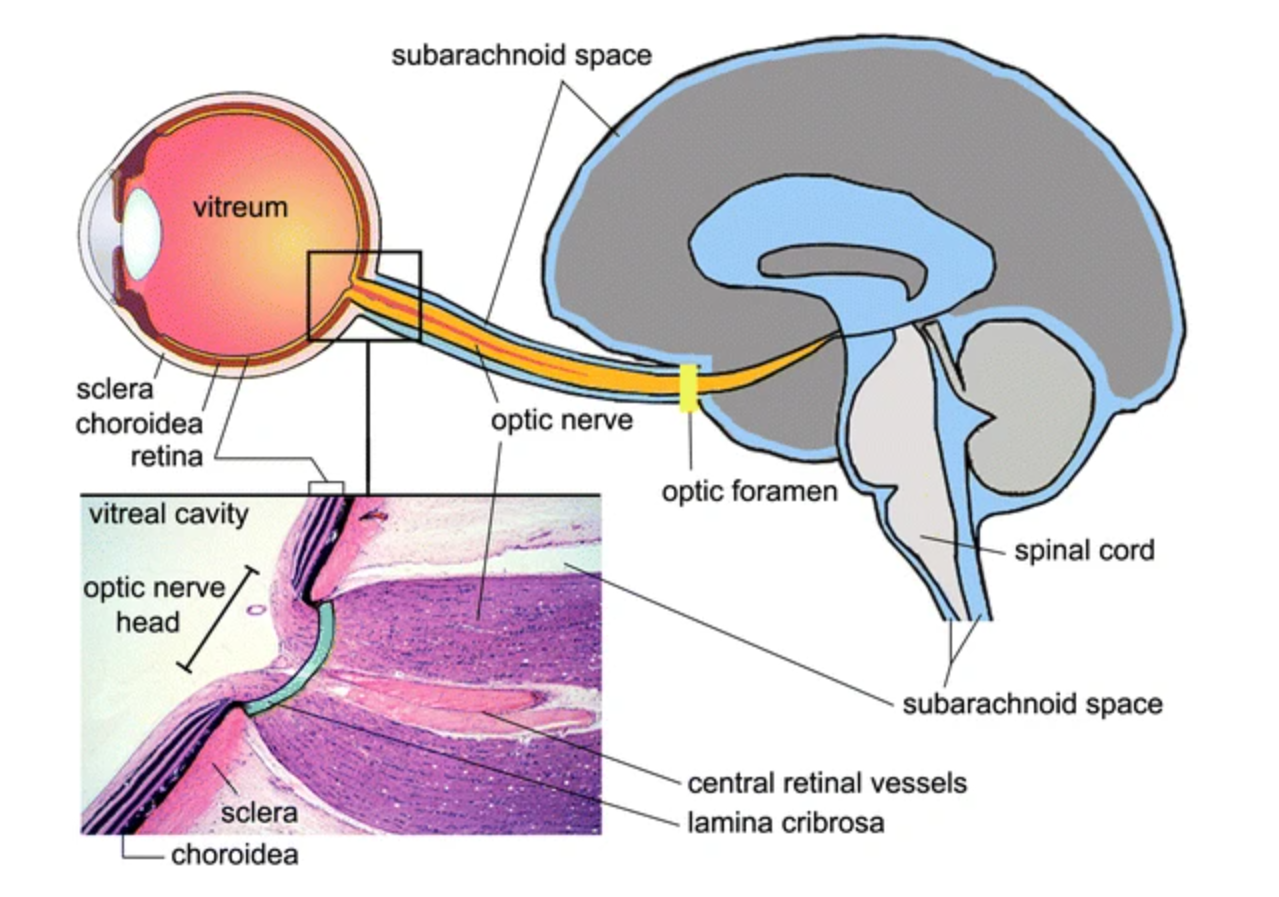 Optic Nerve of Necturus
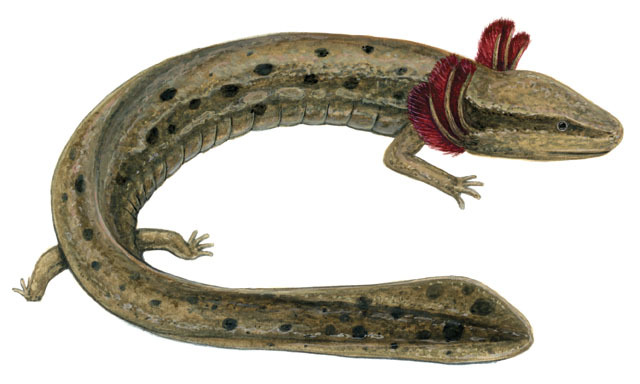 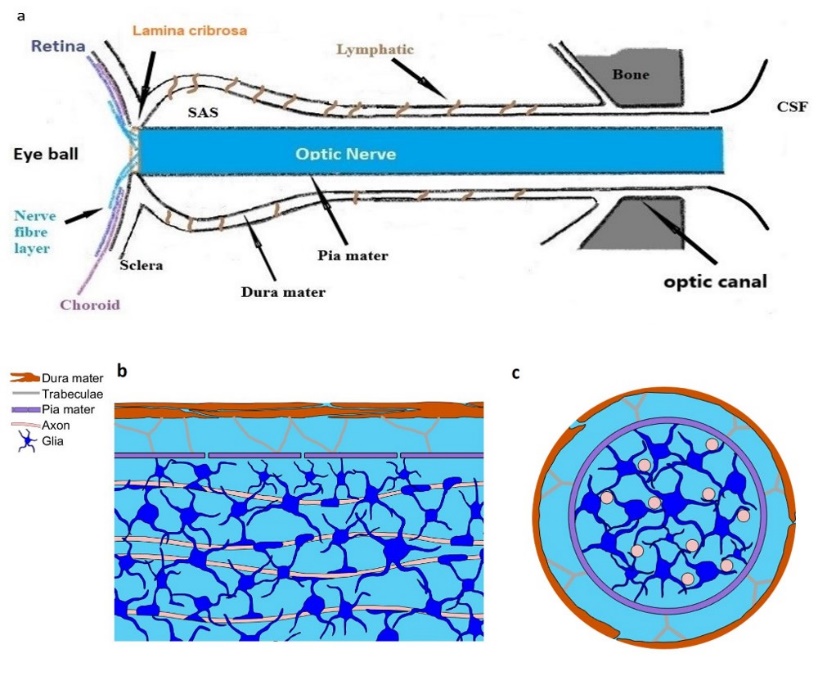 Plan of Action
Field Equations are Needed of the Whole Optic Nerve
EVERYTHING INTERACTS WITH EVERYTHING ELSE
Partial differential equations are needed, in time and space, 
in neuron, glia, and extracellular space and across membranes
involving diffusion, migration, and convection of ions and water


In our work,
Compartment Models are derived from Field Equations
by mathematics: perturbation theory

Compartments are NOT assumed.
Plan of Action
Field Equations are Needed even though they involveCoupled Partial Differential Equations

Systems that use Complex Structures
must have theories that involve structure 

Structure is in Three Dimensions
So Partial Differential Equations Appear Naturally
Plan of Action
Field Equations are Needed of the Whole Optic Nerve
EVERYTHING INTERACTS WITH EVERYTHING ELSE

Compartment Models can be derived from Field Equations
by mathematics: perturbation theory
compared to numerical solution

Combining perturbation theory and numerical analysis 
Is very powerful

Retains General Insight of Leading Simple Terms of Perturbation
Accuracy determined by numerics in a range of conditions
Without a difficult error analysis.
Mathematical Model
Necturus, mud puppy, salamander, amphibian
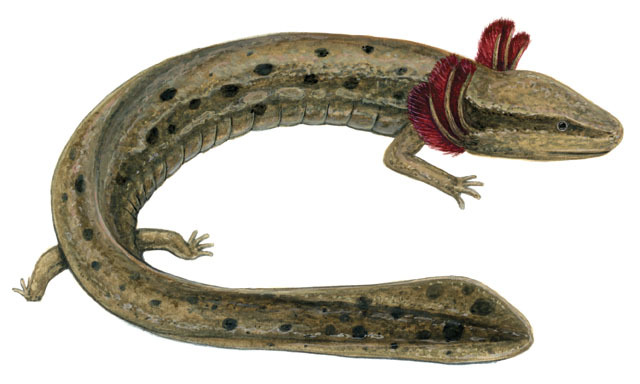 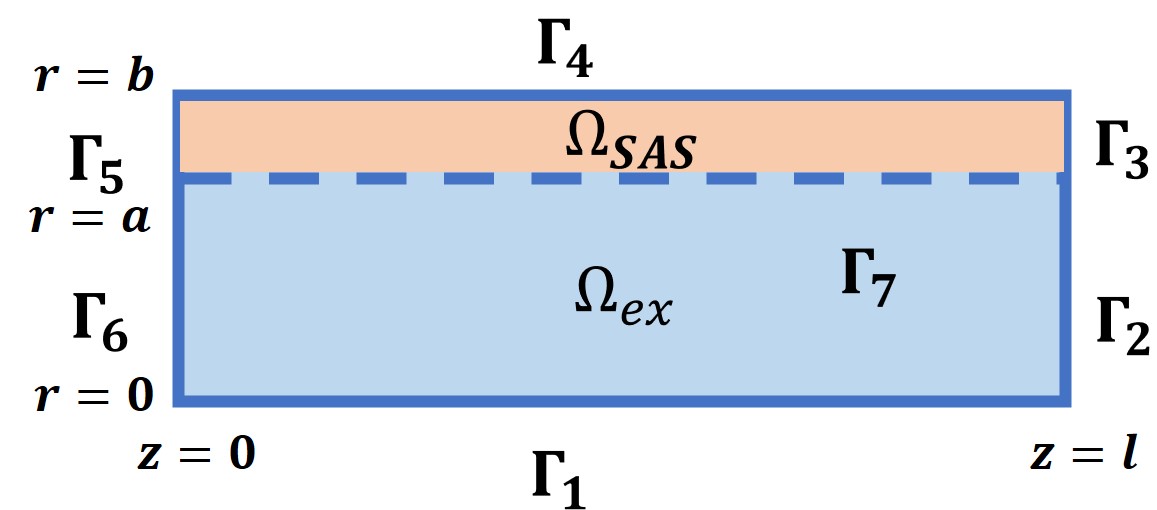 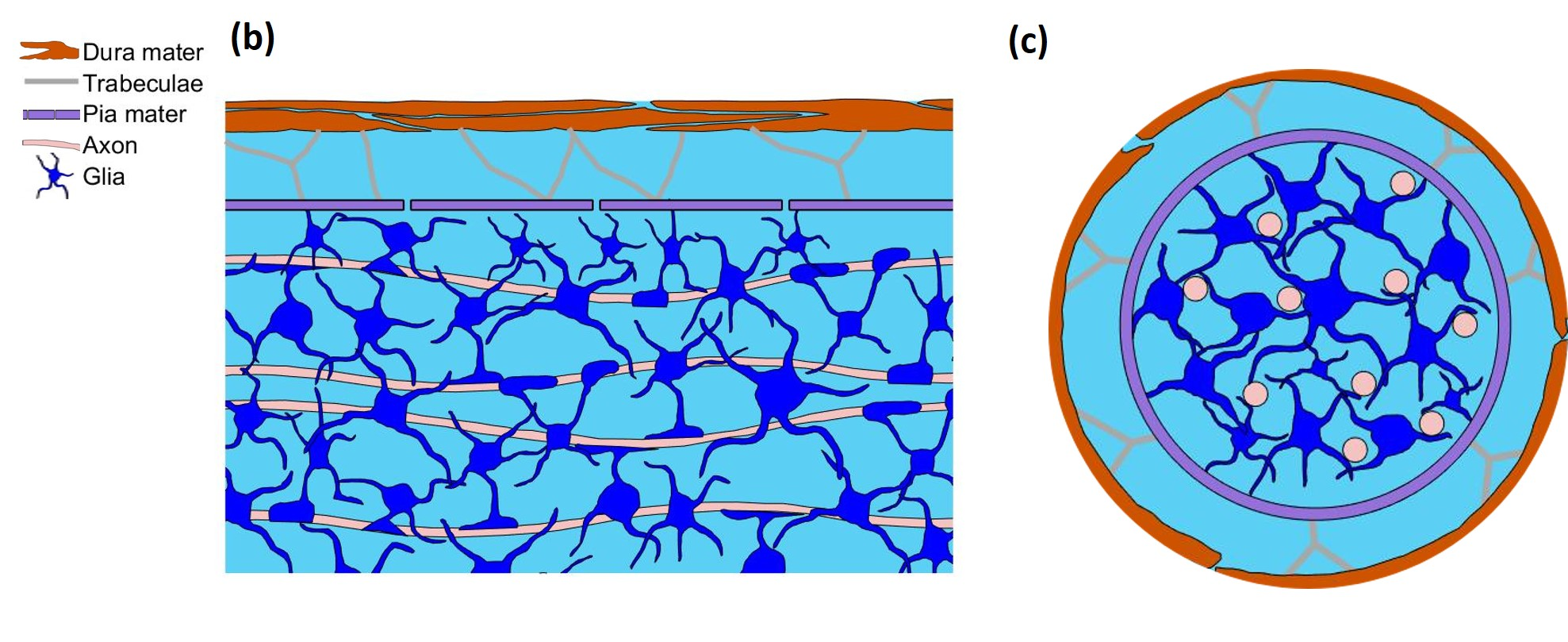 Mathematical Model is Needed 
to deal with

Structural Complexity that is ESSENTIAL in biology, as it is in engineering.Structural Complexity is in Boundary Conditions and parameters
Nerve, Glia, Extracellular Space
Flows of Ions and Water driven by
Diffusion Gradients, Osmotic Gradients, Migration of Charges

We useCoupled Partial Differential Equations with structural boundary conditions
Mathematical Model: Assumptions
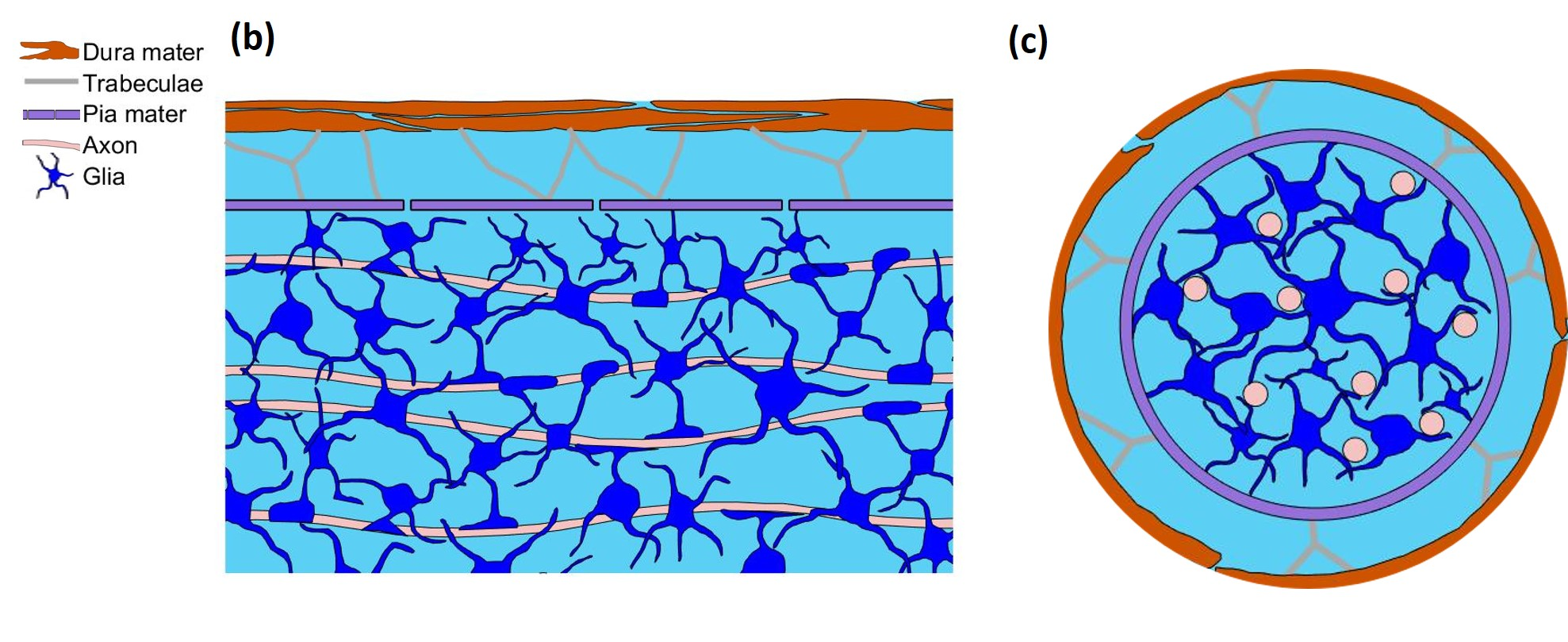 Mathematical Model: Water Flow
Fundamental Flow Equation was DerivedGeneralization of Starlings Capillary Law
Osmosis through a Semi-permeable Membrane: a Consistent Approach to Interactions                  arXiv:1806.00646
Project Leader
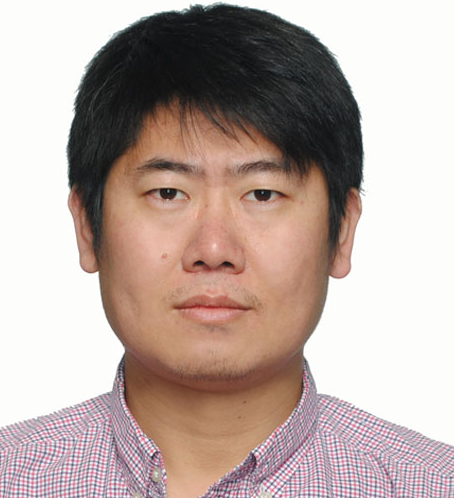 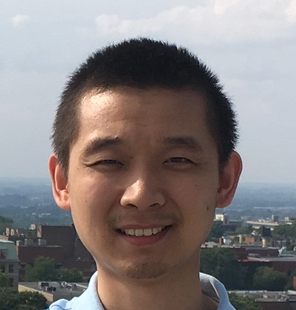 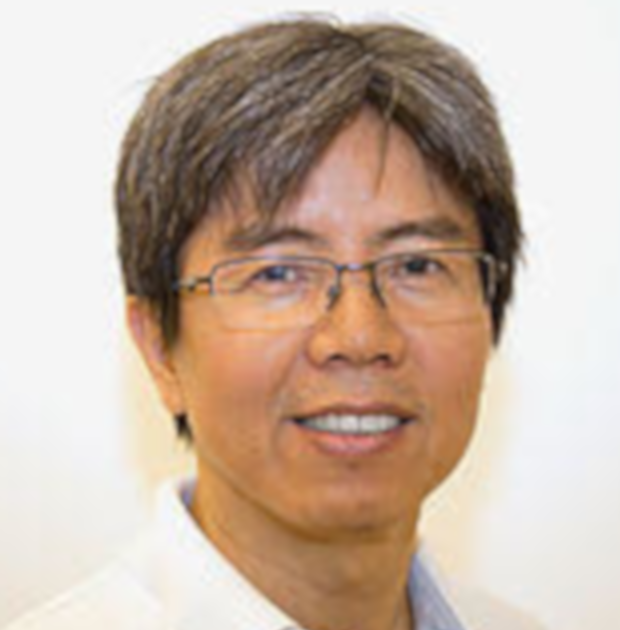 Shixin Xu
Huaxiong Huang
Zilong Song
华雄 黄
宋子龙
Excess potentials that characterize real, nonideal solutions have not yet been dealt with here, or elsewhere, as far as I know
士鑫 徐
Eisenberg (2013) "Interacting ions in Biophysics: Real is not ideal"                                         Biophysical Journal 104: 1849-1866.
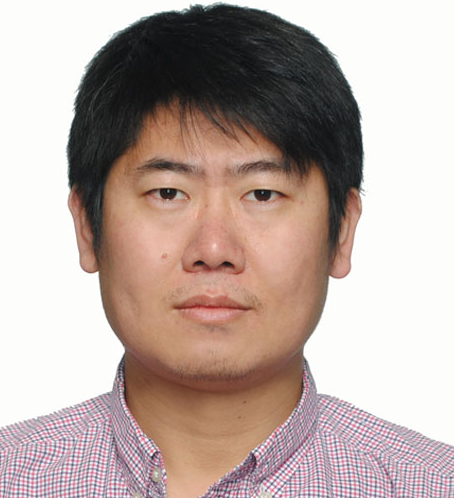 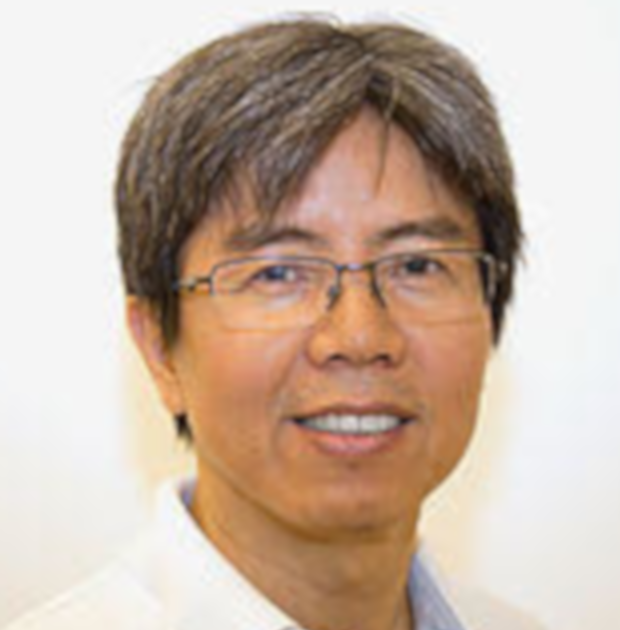 Numerical MethodChallenges Overcome
Shixin Xu
Huaxiong Huang
士鑫 徐
华雄 黄
Validation
Model and Equations Validated by Analysis 
and fitting of DETAILED experimental data
from the LENS of the EYE

and

Optic Nerve of Necturus (mud puppy, salamander an amphibian)
“Osmotic Pump” is fancy language

 
Osmosis is Diffusion of Waterdriven by the Chemical Potential of Water,

Precisely:Osmotic flow is driven by gradient of  Chemical Potential of water
Microcirculation in Lens
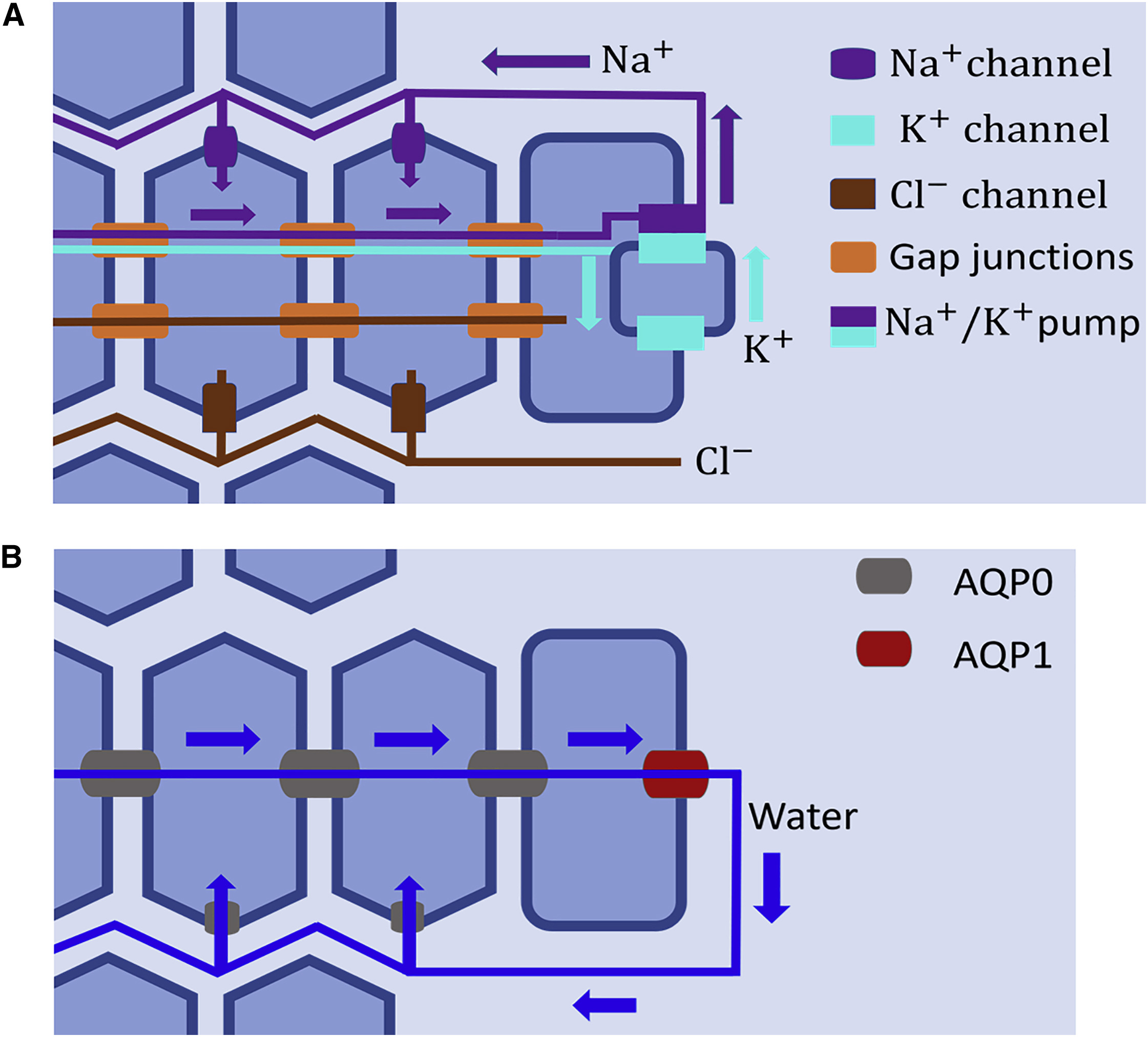 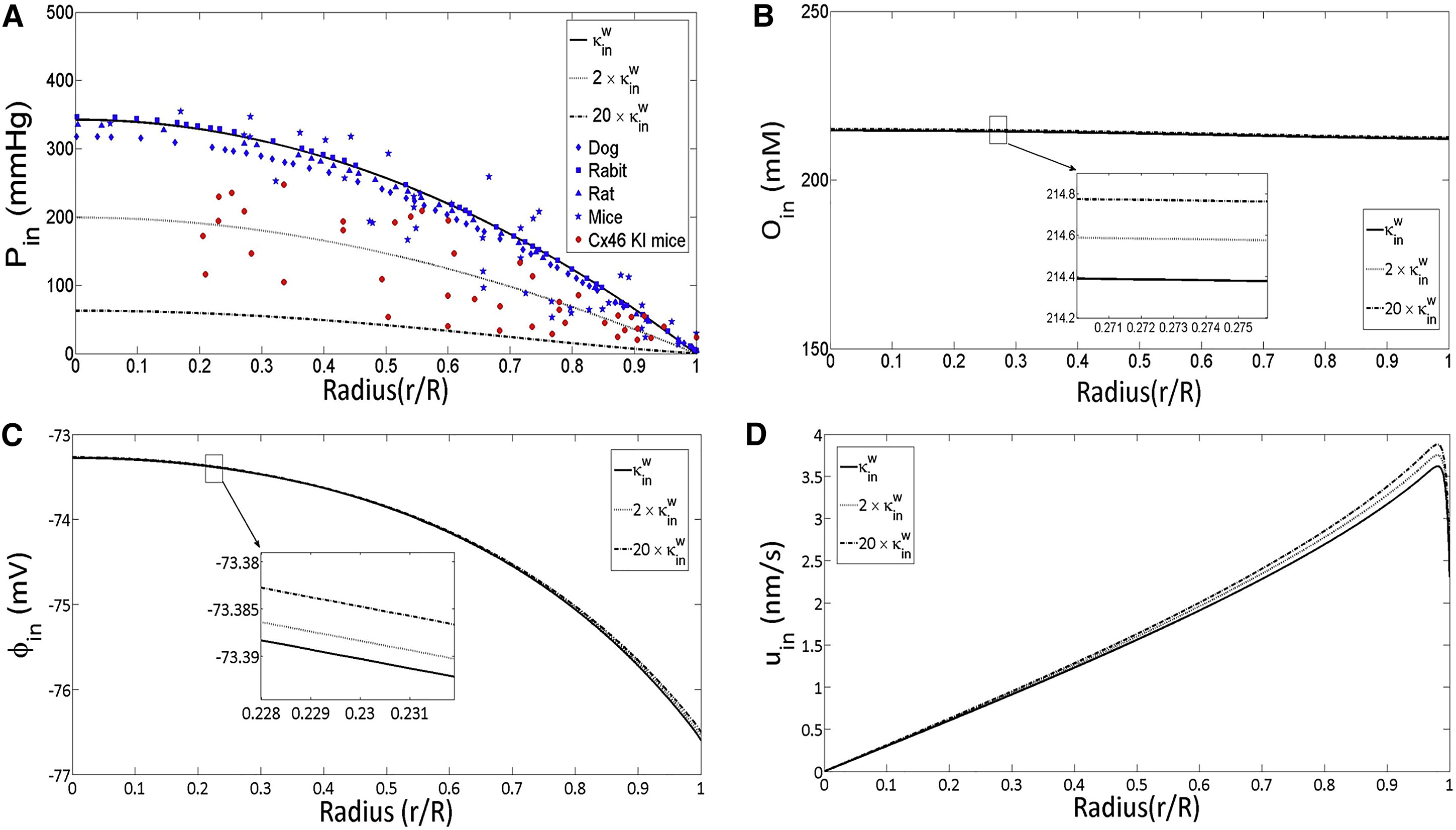 Zhu, Xu, Eisenberg & Huang, H. (2019). A bidomain model for lens microcirculation. Biophysical journal, 116, 1171-1184.
Non-Electroneutral Model vs. Simplified, and  Mathias Models
Comparison with Experimental Results
Lens of the Eye is an Osmotic Pump
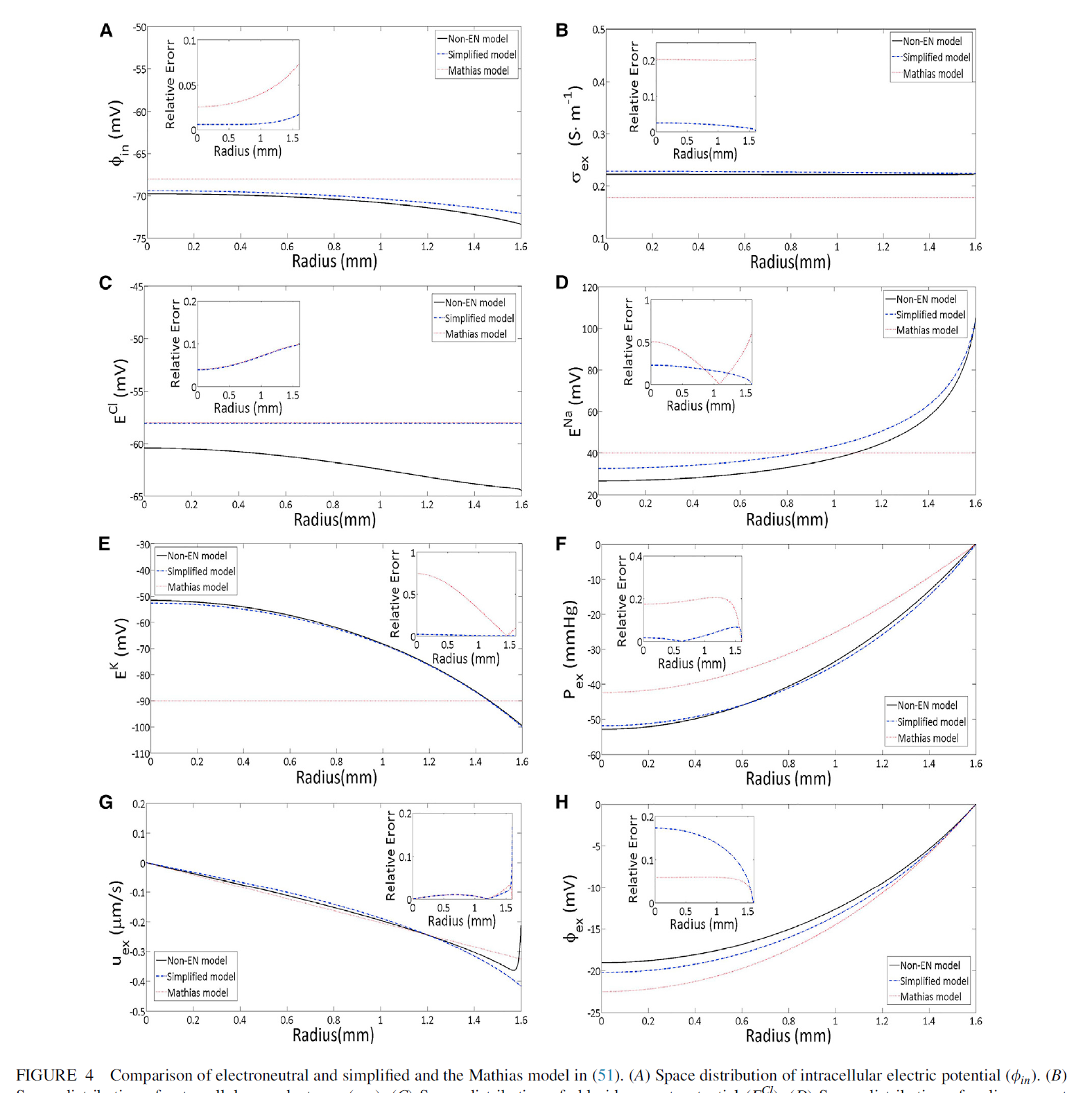 InsideElectricalPotential
Life work: Richard (Rick) Mathias
CREATED and VALIDATED an
Engineering Model of the Lens:an Osmotic Pump
Conductivity
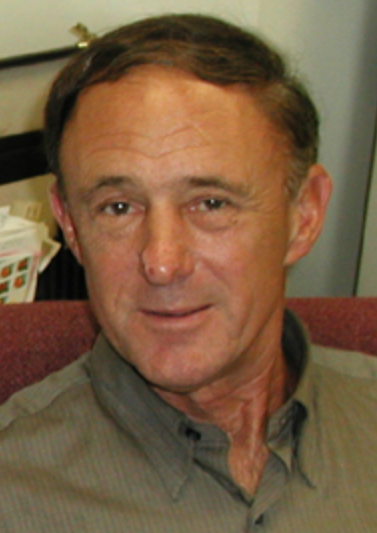 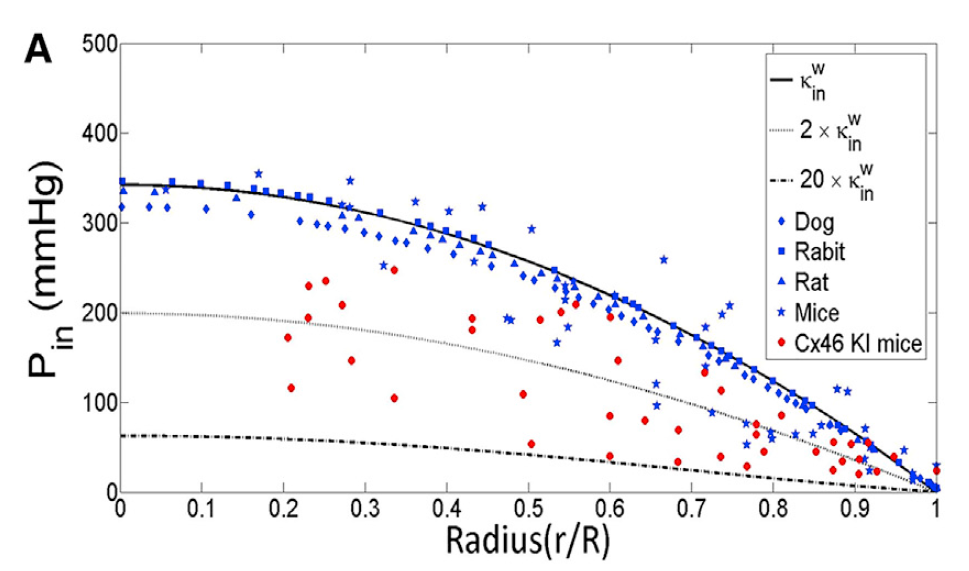 Pressure
ExtracellularElectricalPotential
Velocity
We think we have proven that the lens is an Osmotic Pump
Zhu, Xu, Eisenberg and Huang (2019). "A Bidomain Model for Lens Microcirculation Biophysical Journal 116(6): 1171-1184  and arXiv 1810.04162.
31
Field Theories form a FRAMEWORK

that can easily accommodate 
Specialized Structure
Specialized Channels
Specialized Transporters
Structural Parameters determined by Structural Measurements

From which Engineering Models can be Derived
What experiments do we fit for nerve fibers?   Harvard Group at birth of NeurobiologyStudied Glia in Optic Nerve Preparationof Necturus, mud puppy
Importance of Choice of Preparation
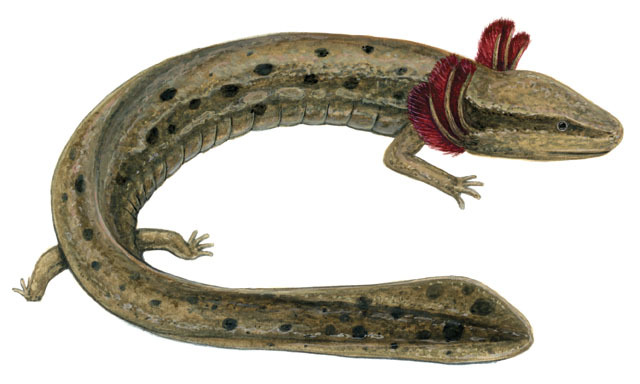 Orkand, Nicholls, KUFFLERJ. Neurophysiology (1966) 29:788
Action Potential in Nerve and Glia
Glia
Nerve
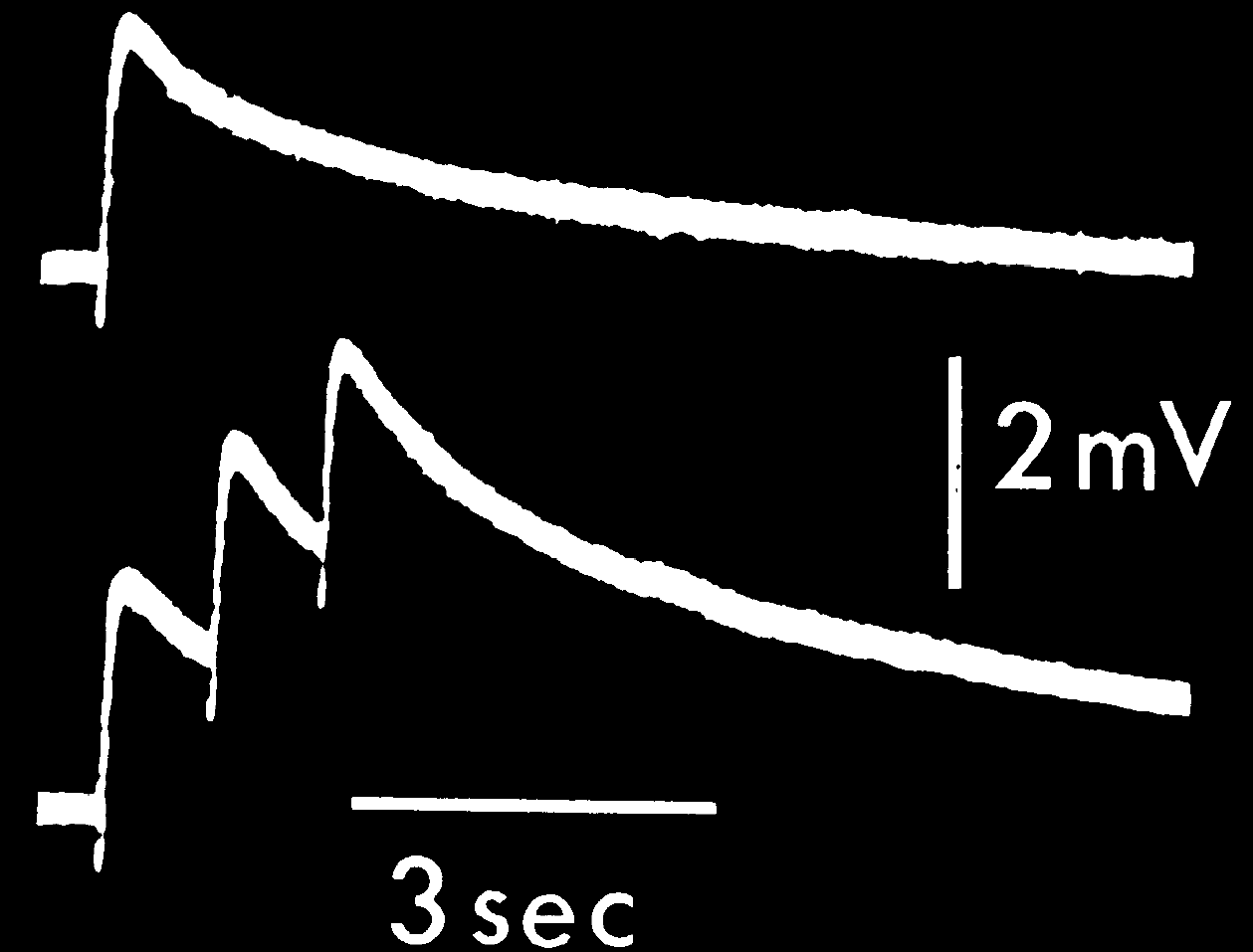 One ‘Action Potential’ in Glia
Orkand, Nicholls, Kuffler. J. Neurophysiology (1966) 29:788
2 mV
50 mV
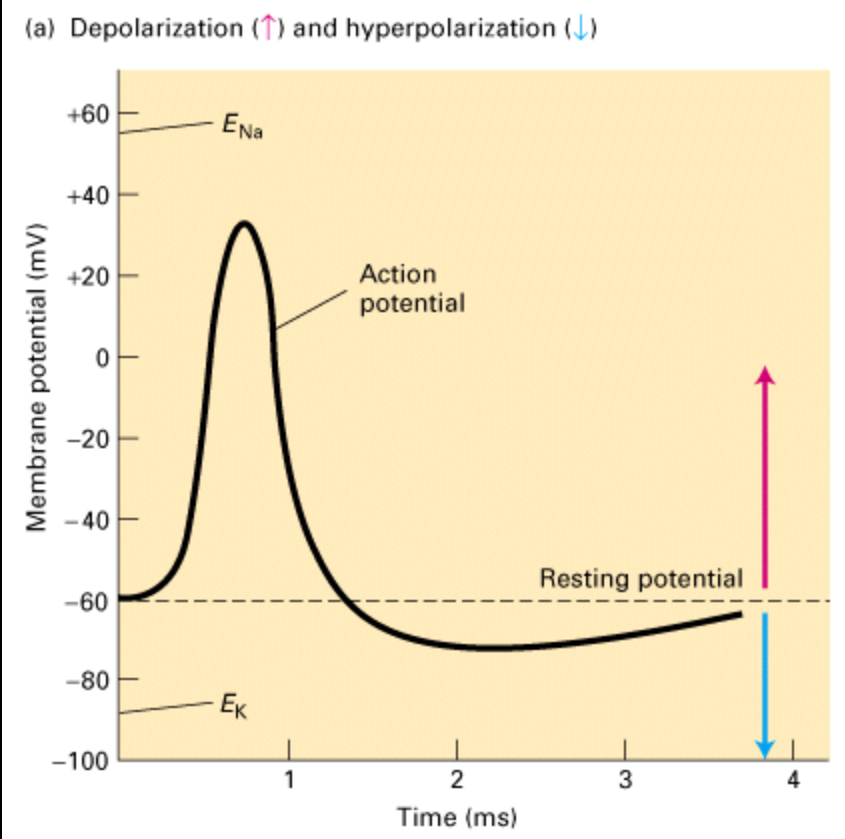 Three ‘Action Potentials’ in Glia
Time in MILLIseconds
Time in SECONDS
Model Results: Calibration
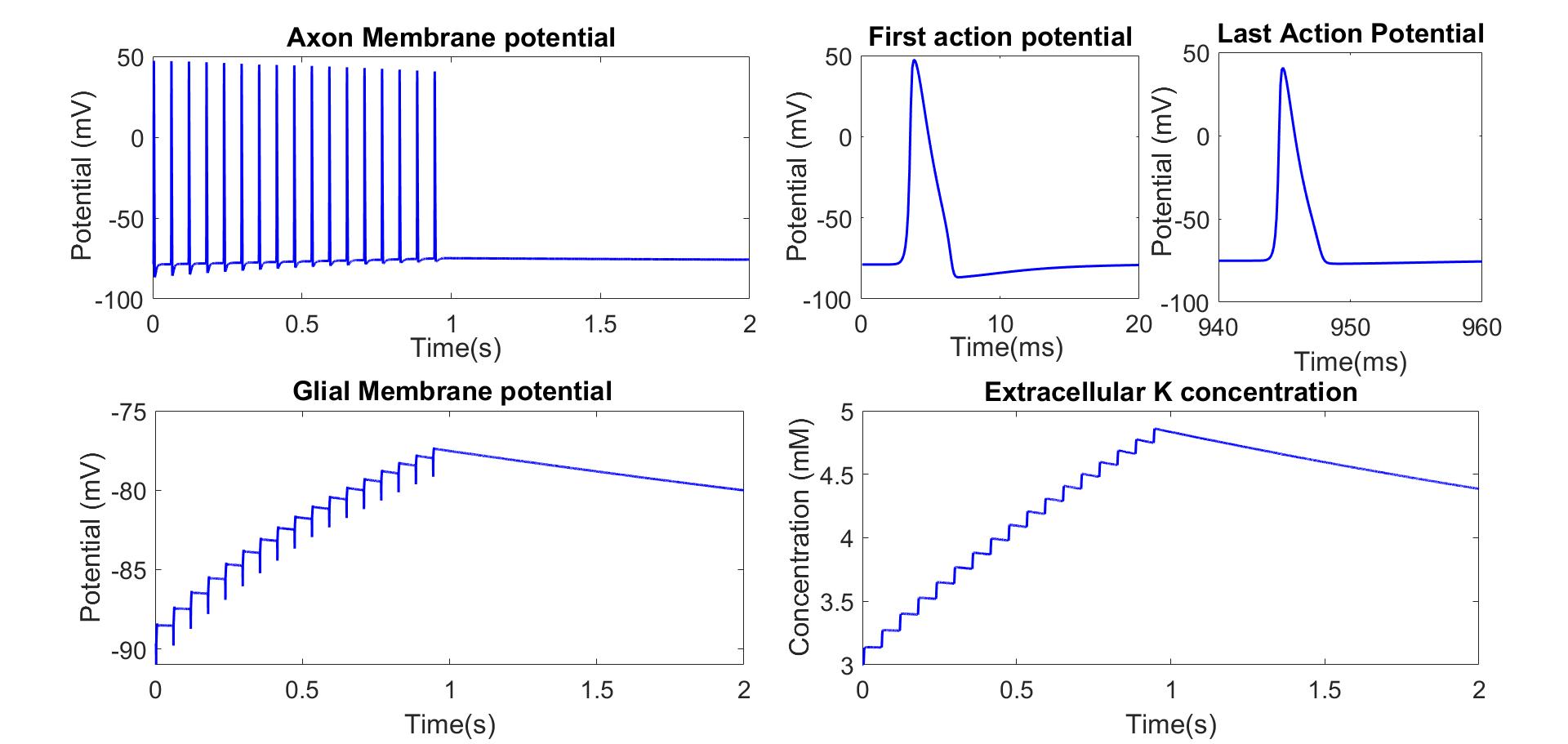 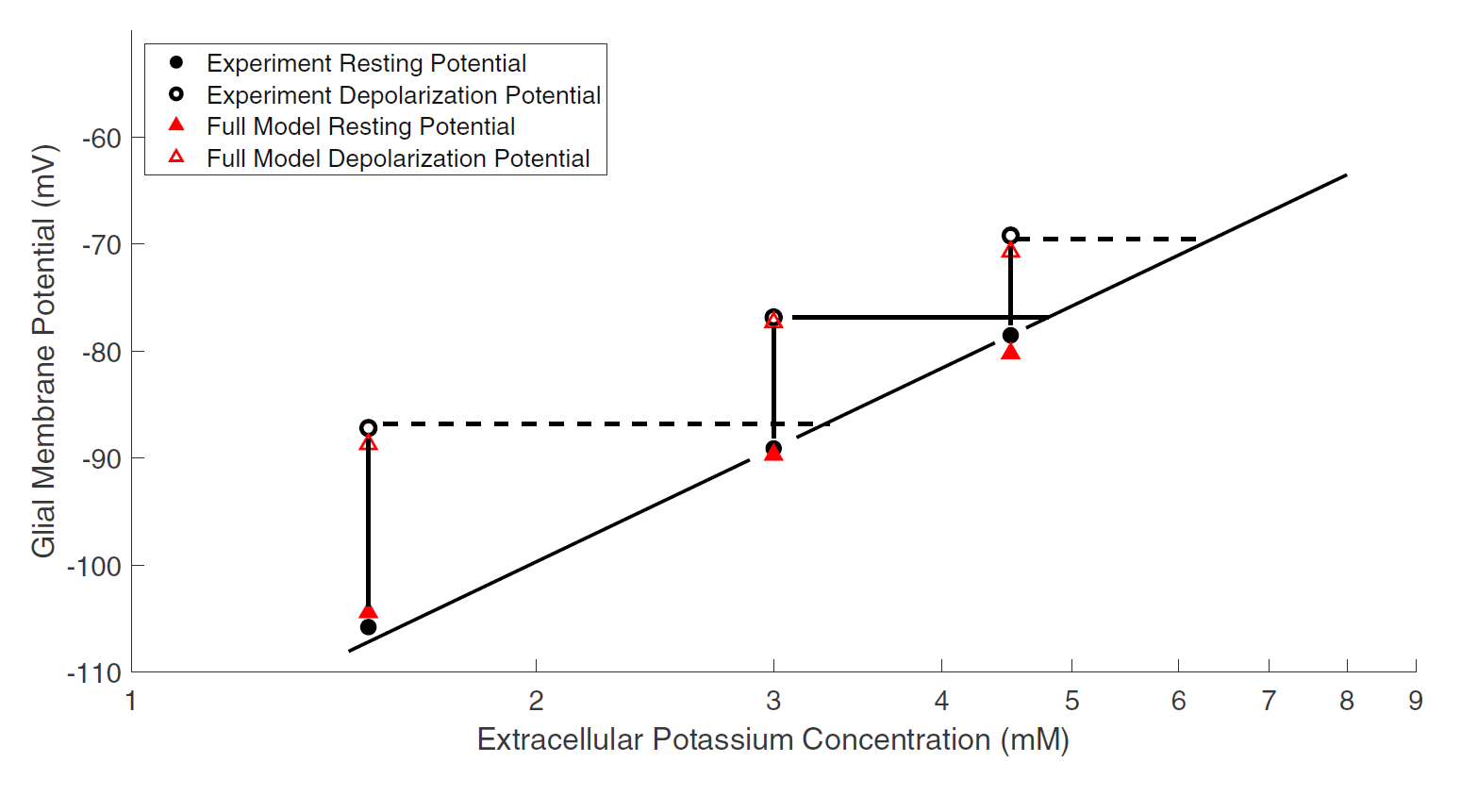 Model Results: Calibration
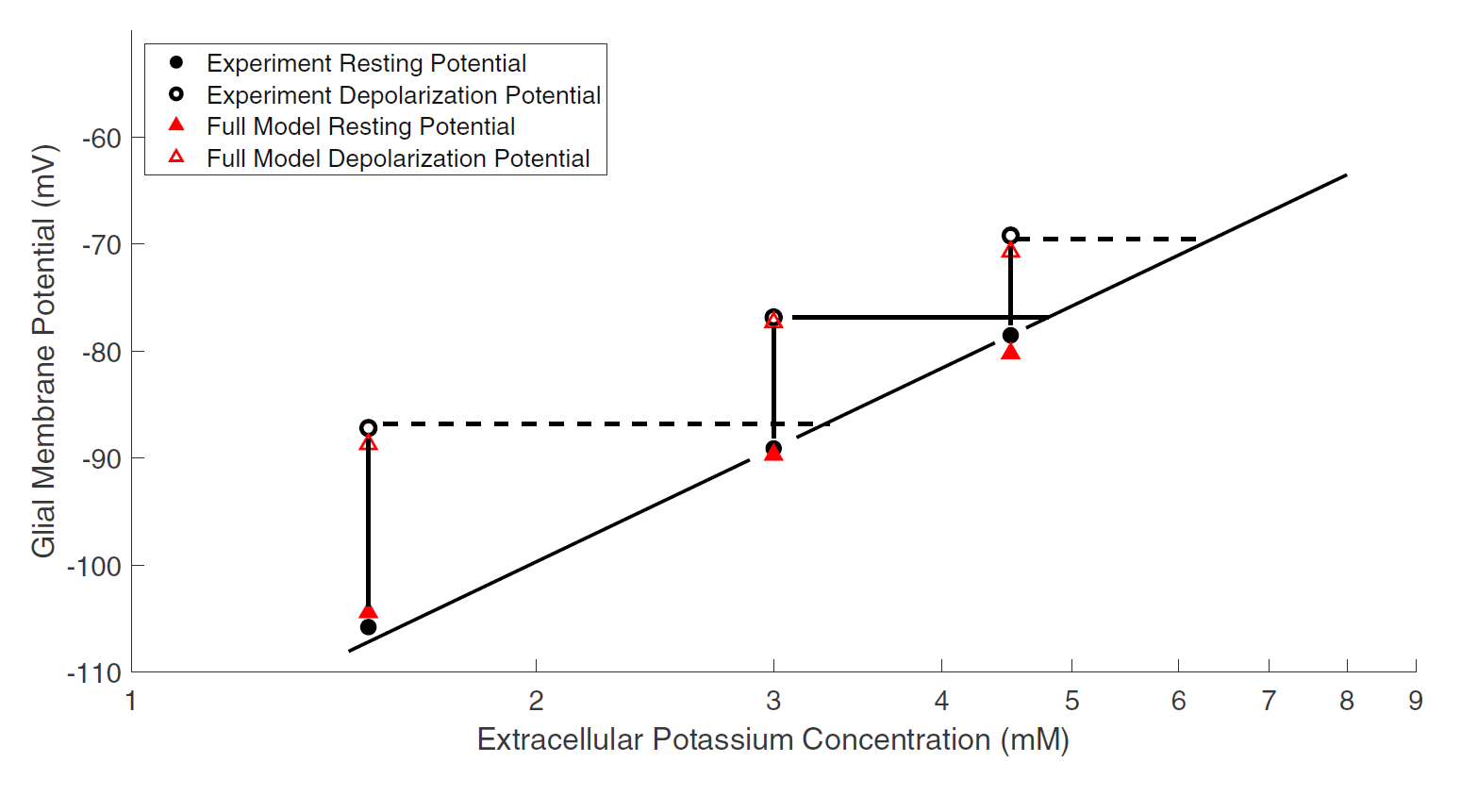 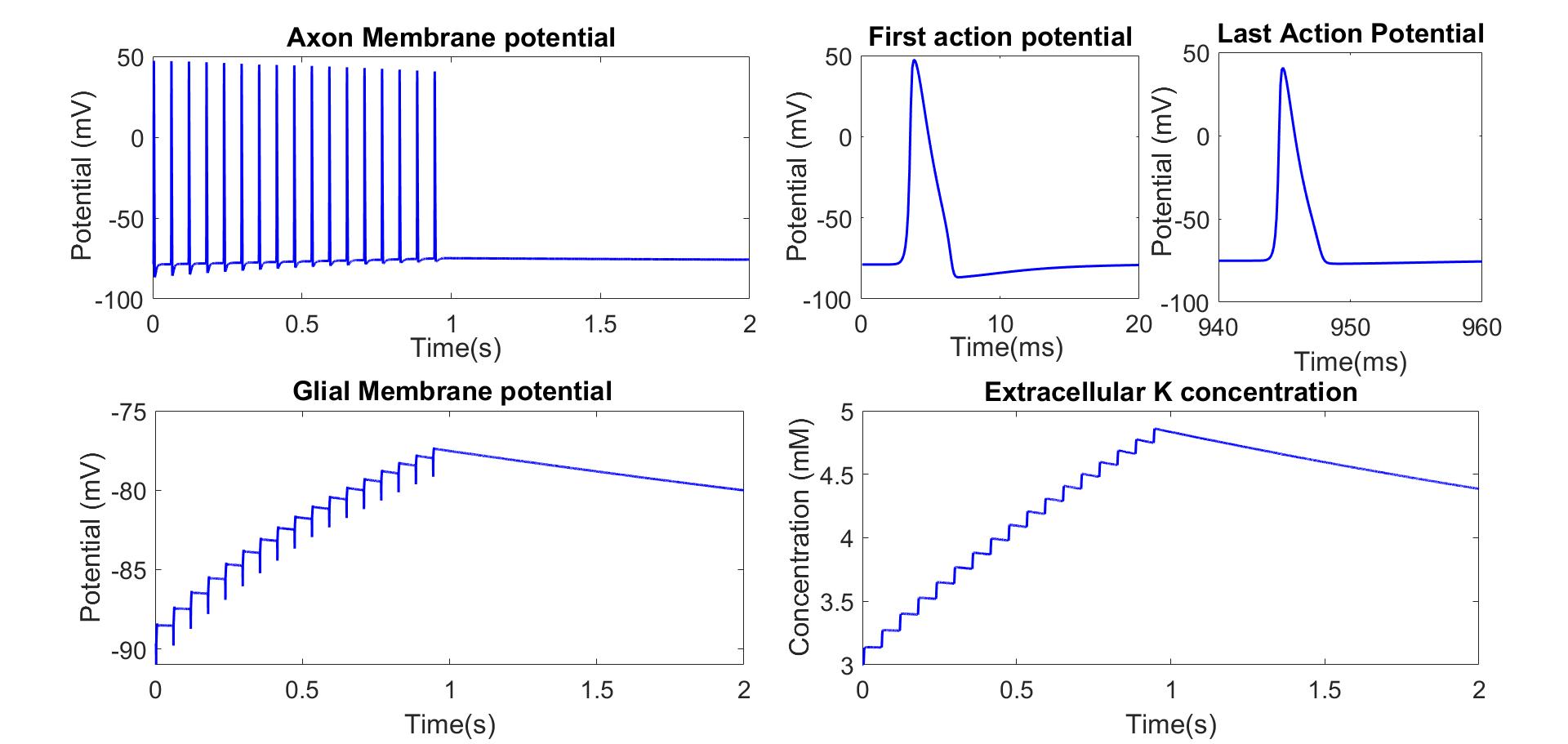 Microcirculation: Water Circulation
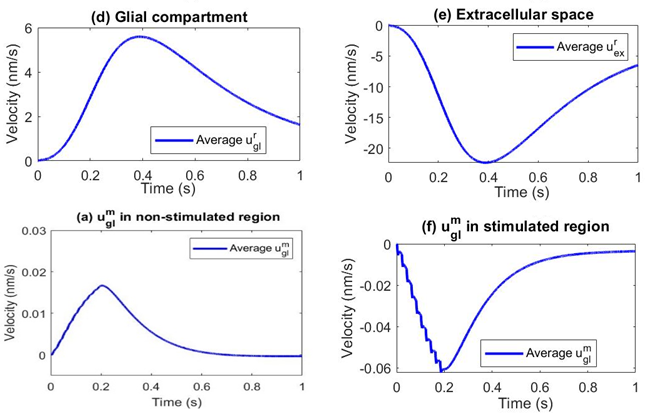 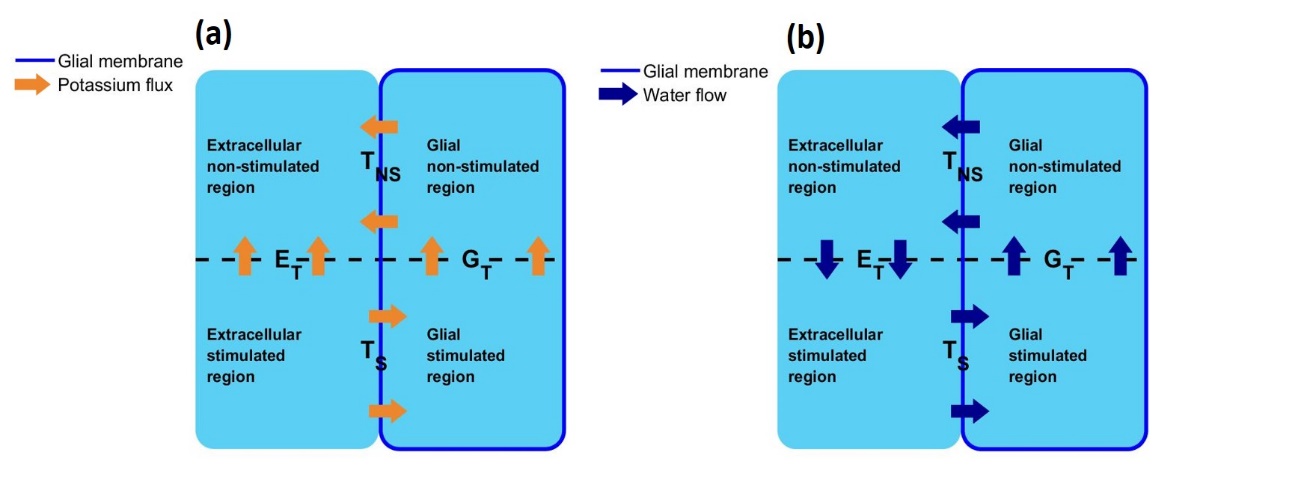 Compartments are Computed by Perturbation Theory, and evaluated by numerics.
They are NOT assumed.
Clearance of Potassium
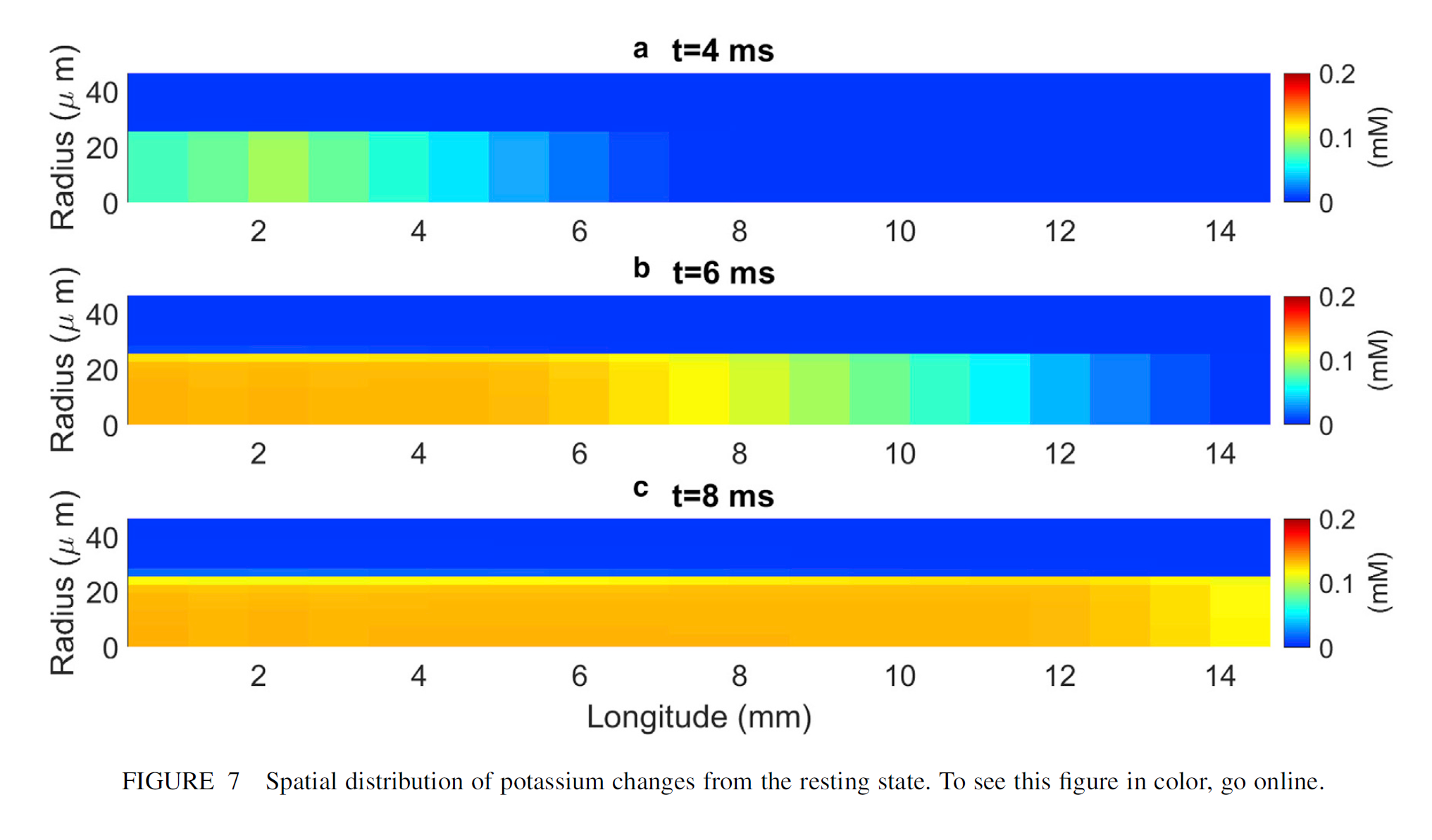 Water Flow Enhances Glial Space Buffering
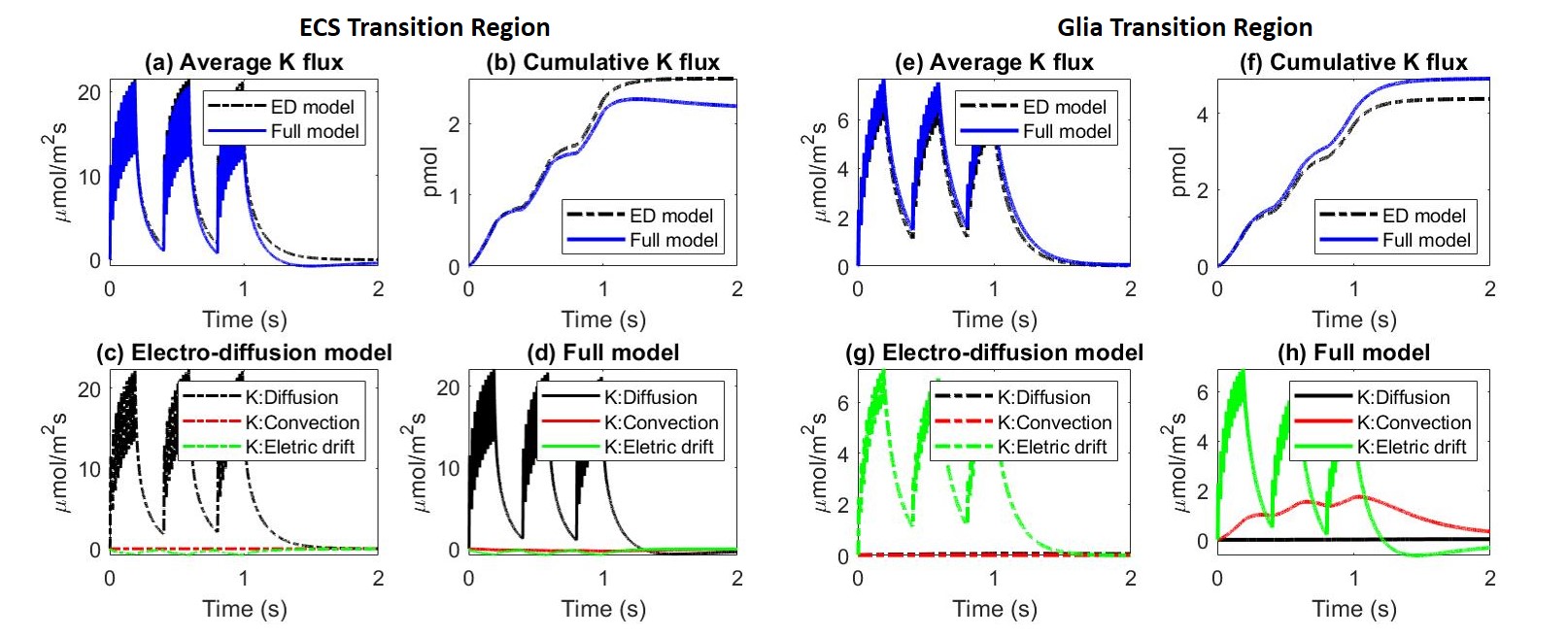 Field Theory gives so much detail, it is easy to overlook what is happening!!!
Water Flow Enhances Glial Space Buffering
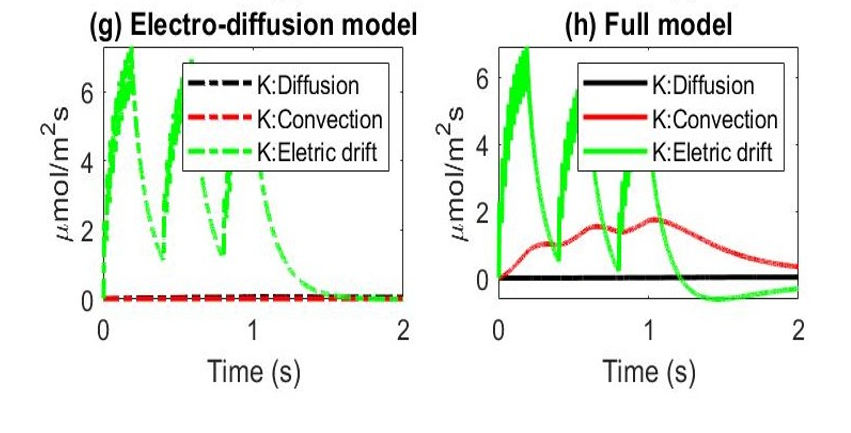 Potassium Clearance
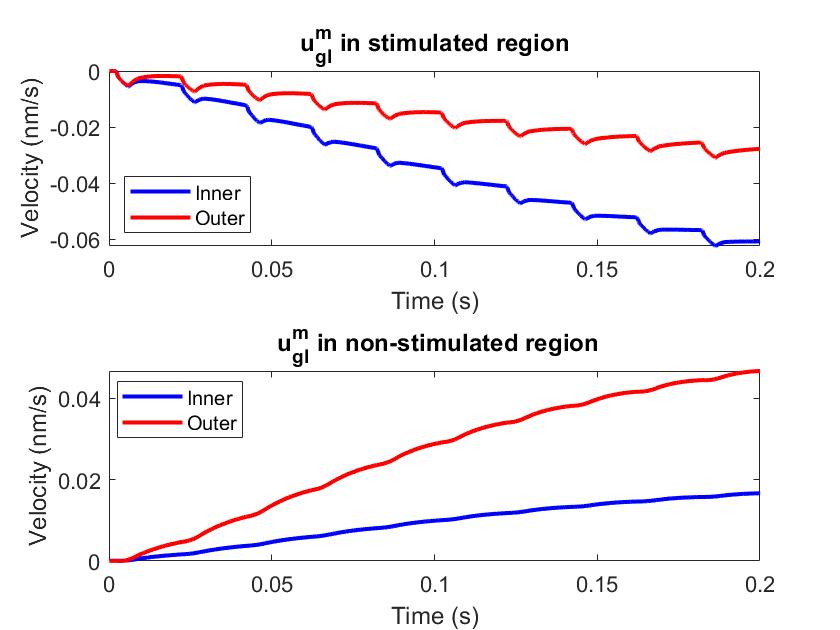 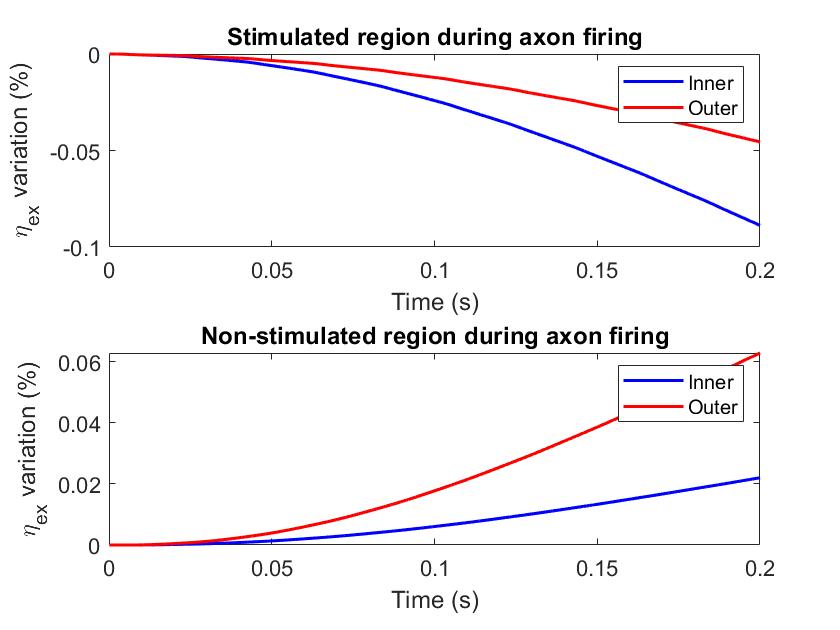 POTASSIUM BUFFERINGCENTRAL NERVOUS SYSTEM
Holthoff &Witte. Glia 2000;29:288–292
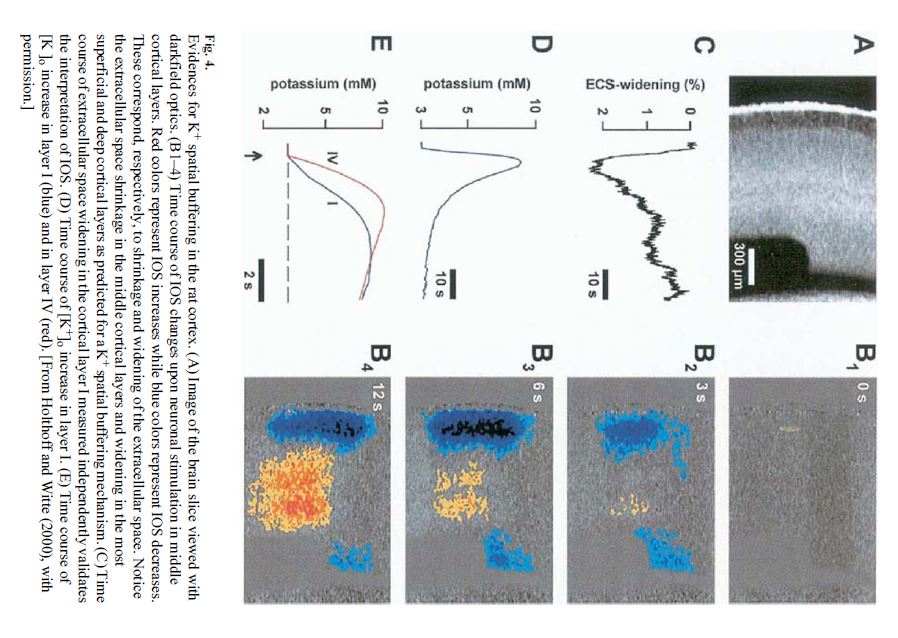 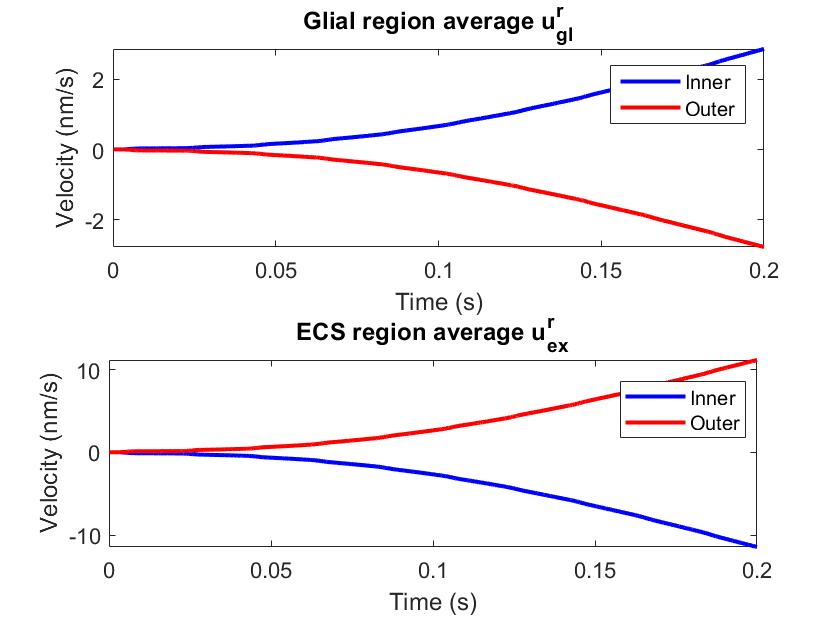 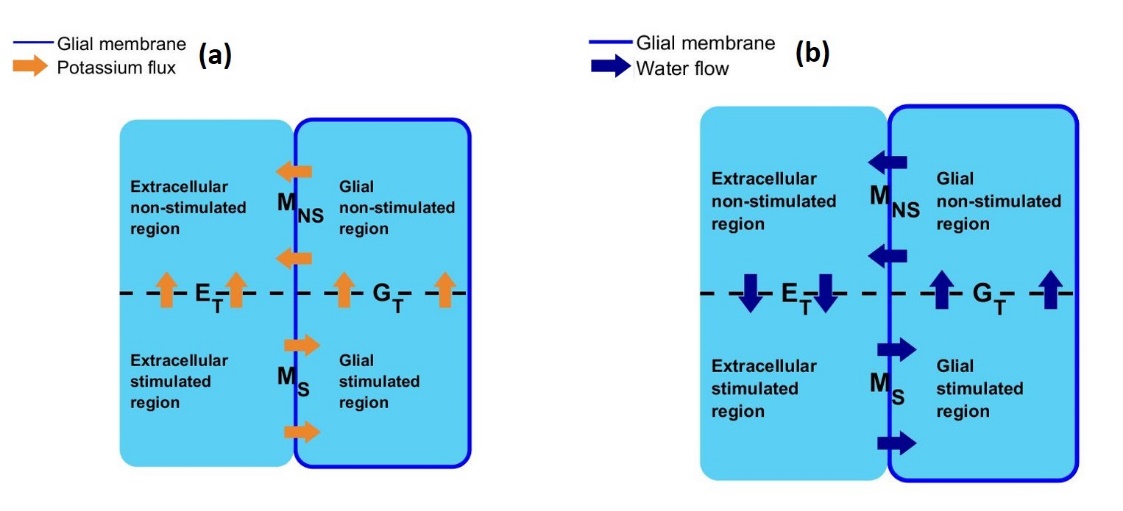 Brightening reports Shrinkage of the extracellular space
Darkening reports Swellingof the extracellular space (Fig. 1C)
Compartments are Derived
Potassium Clearance
Field Theory gives so much more detail, than you want to understand
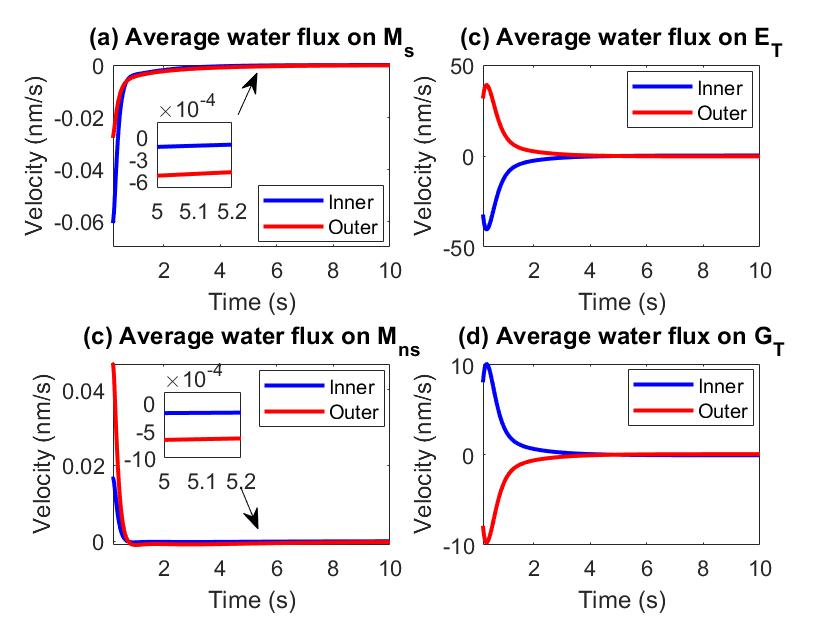 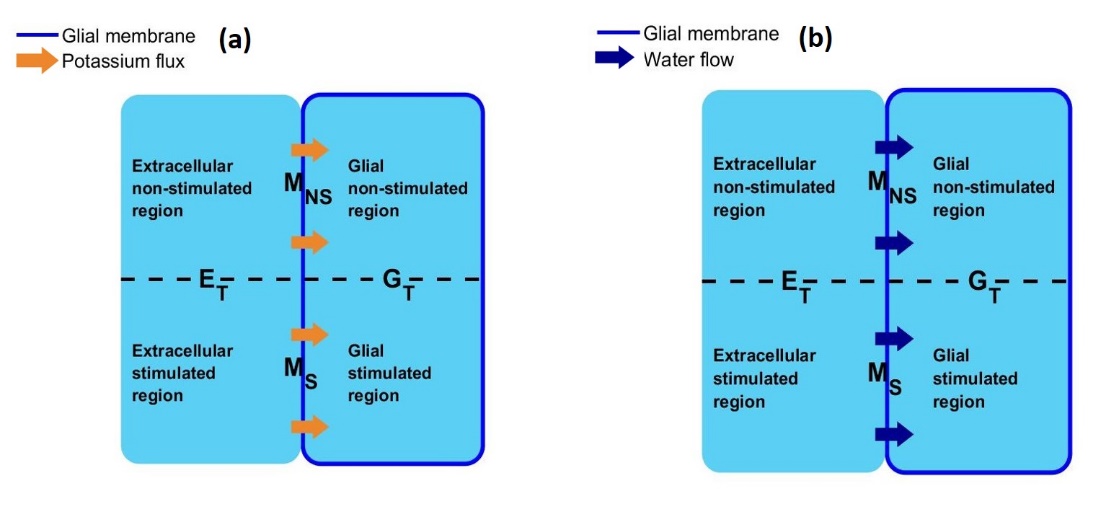 Compartments are Derived
By Singular Perturbation Analysis
They are NOT assumed
Microcirculation: Potassium
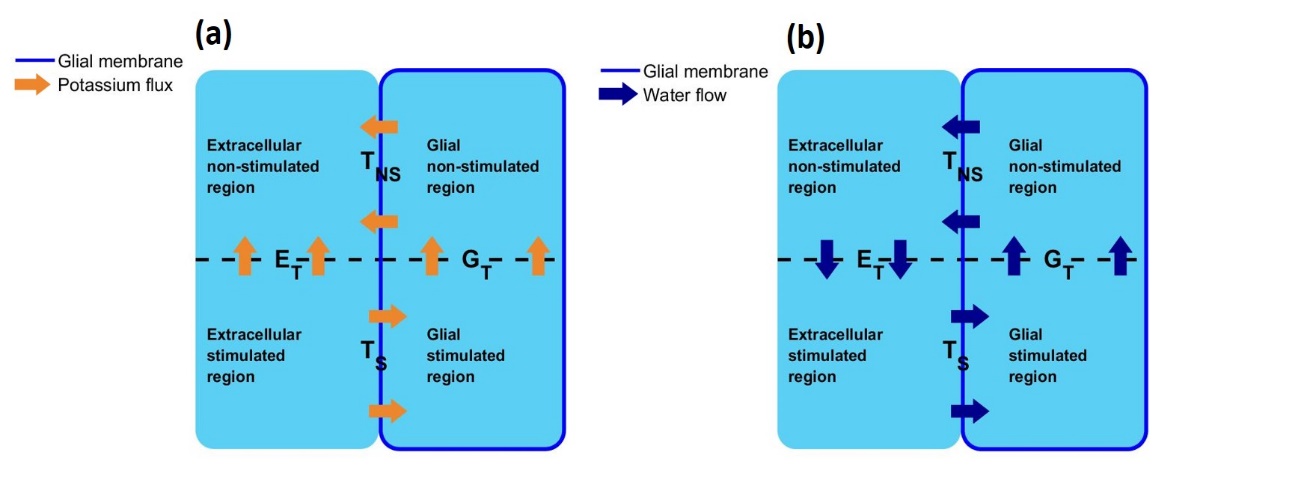 Compartments are Computed by PerturbationTheory, NOT assumed
Potassium Clearance: Stimulus Region Effect
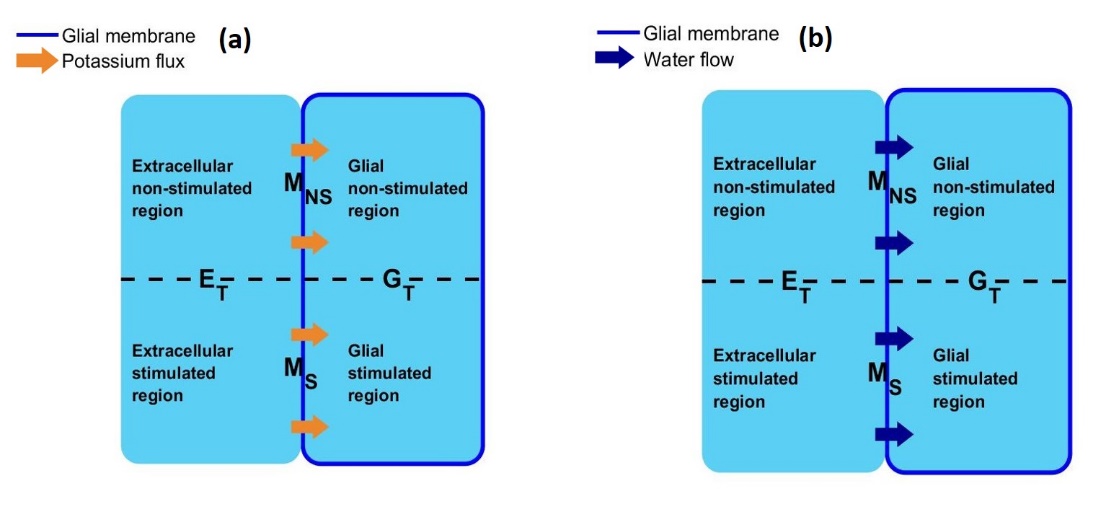 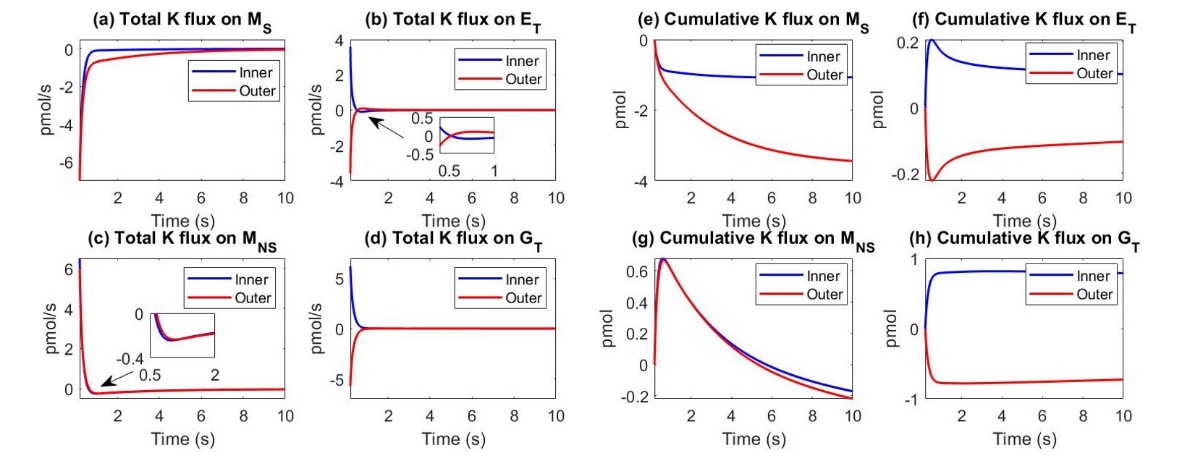 Compartments are Derived
The main potassium clearance mechanism is the leakage from extracellular space to glial compartment through the glial membrane; 
The  potassium flux  in extracellular region and glial compartment is negligible, i.e. both of them could be treated as a homogenous compartment;
Potassium Clearance: Random (in space)
Sensitivity to Spatial Distribution
Model is a Framework that needs More Experimental data
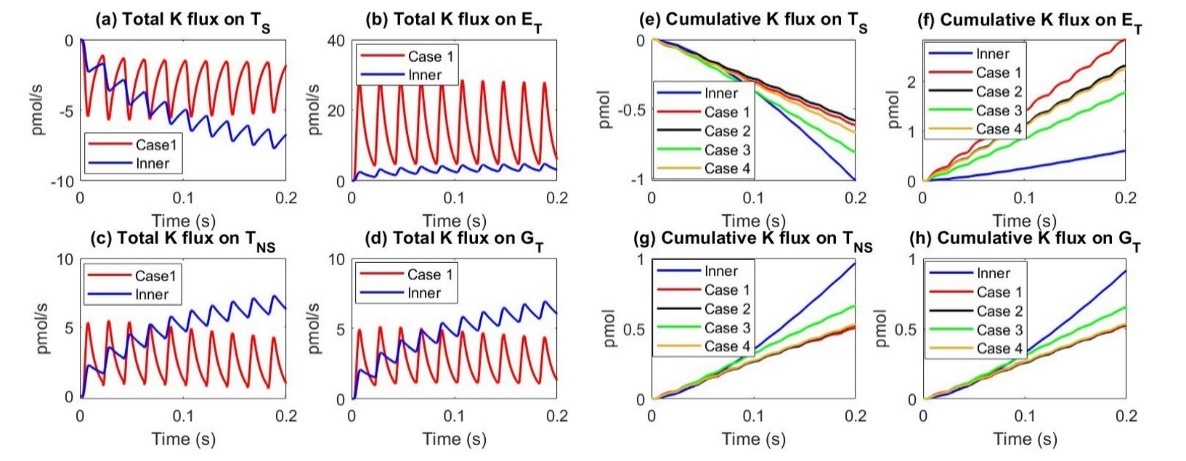 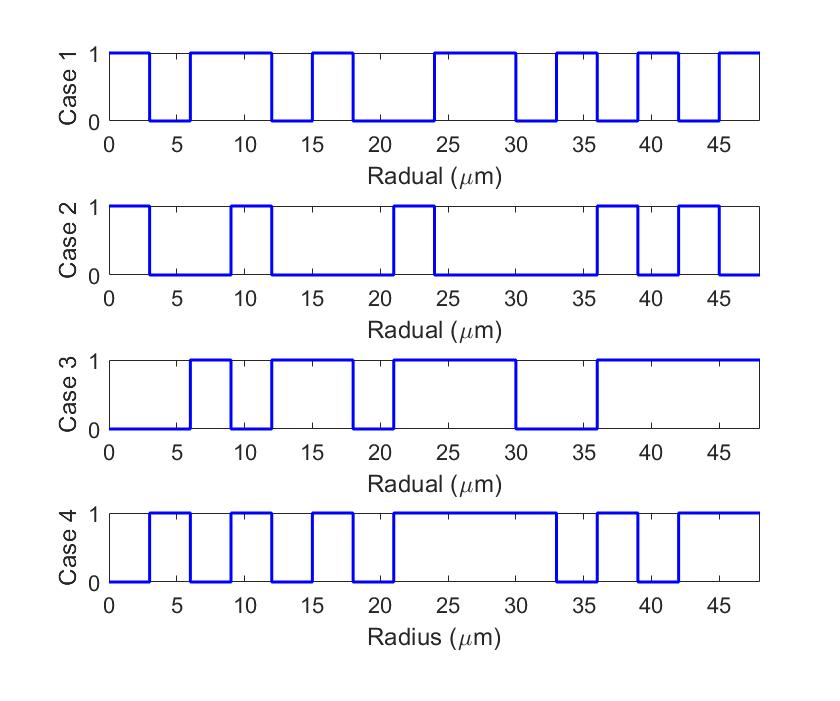 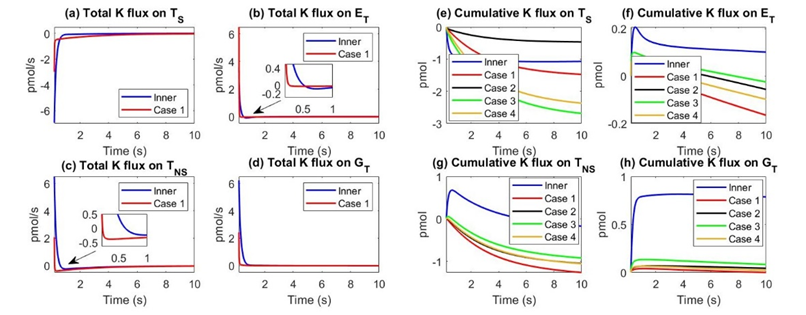 Sometimes Detail is Surprising
Must be actually computed 
for that reason. This detail is hard to capture robustly in compartment and engineering models.
Results Depend on Types and Locations of Channels and Transporters


Model can easily accommodate channel or transporters
 in the detail established in future experiments

because 


Model is a field theory with defined structure, Allowing any property or location of channels or transporters

Model is a Framework
Model is a FRAMEWORK


that can easily accommodate 
Specialized Structure
Specialized Channels
Specialized Transporters
Structural Parameters Determined by Sructural Measurements
Mathematical Model of Action Potential
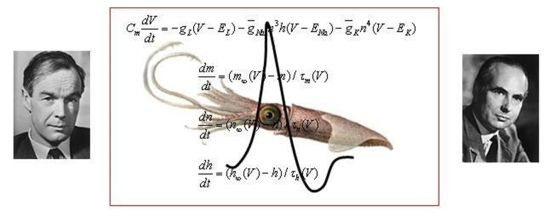 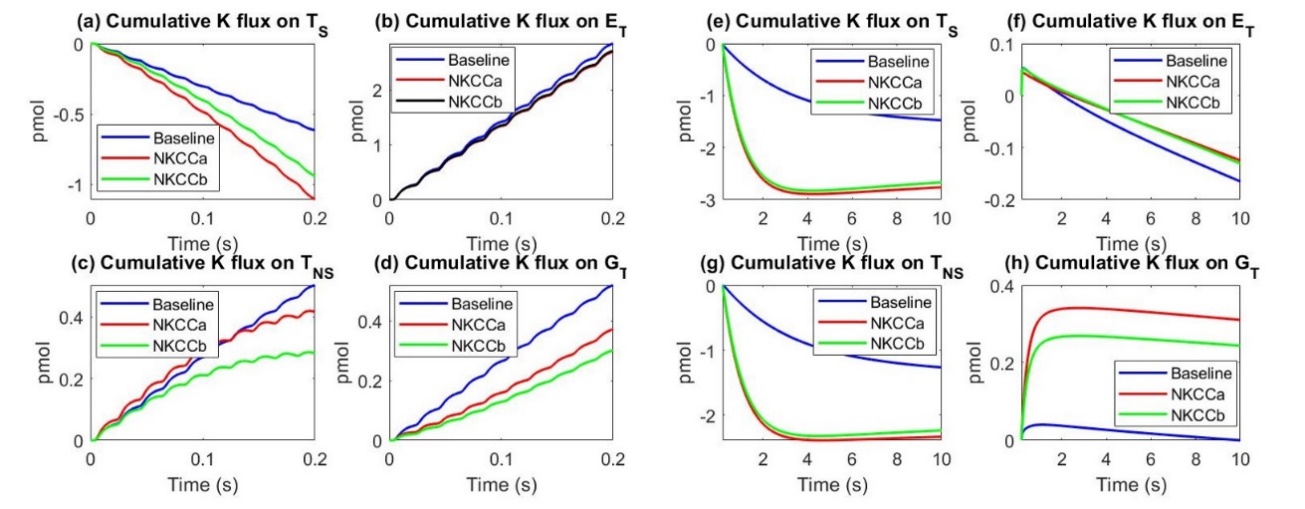 Potassium Clearance: NKCC transporter
With the NKCC model, the potassium decays at a much faster rate than in the  baseline model.
However, the quicker potassium taken into glial compartment by the NKCC leads the slower stimulated axon compartment potassium concentration back to resting state.
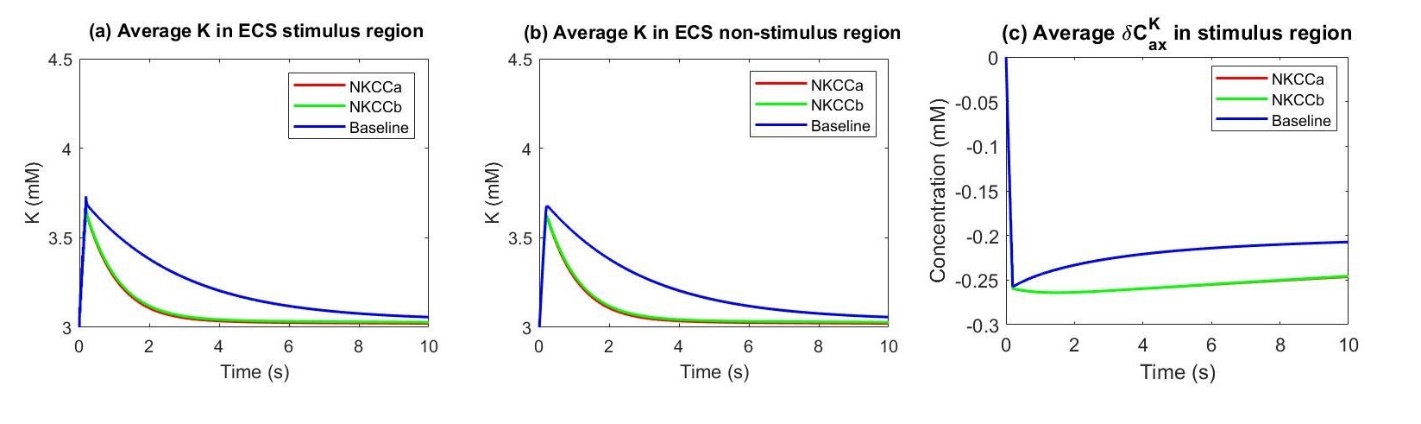 More Details: Microcirculation: Ion
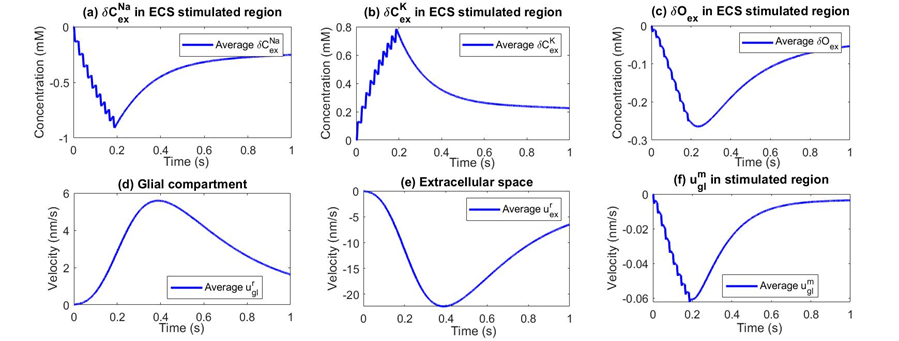 Microcirculation: Convection
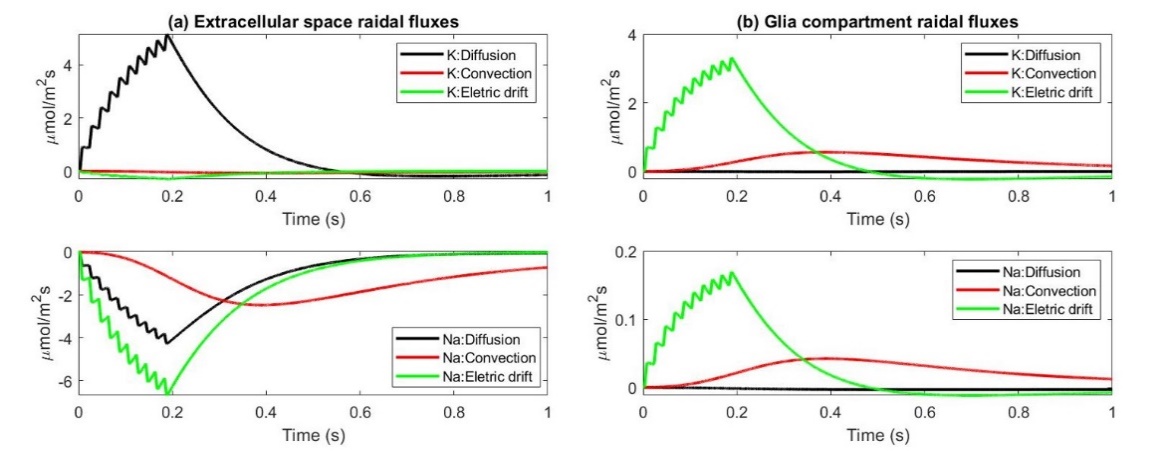 Qualitative Conclusions are from MATHEMATICAL Perturbation Analysis.
They are NOT verbal vagueries.
ConclusionsField Theory of Glymphatic Flow
A tridomain model is developed to understand the microcirculation in the optic nerve and the potassium clearance mechanism. 
Main pathway is Convection Through Glia driven by electrochemical diffusion and migration of ions and water in axon and extracellular space
The electrical syncytium property of the glial cells is critical for clearing potassium during nerve activity.
Spatial distribution of pumps and channels can be included as they are discovered. Likely to have large effects. New Experiments Needed
This is a RESUT derived from a field theory of glymphatic flow without arbitrary compartments or simplifications. It is derived NOT assumed.
Speculations and Future Work
Do Localized Pumps Produce Increased Clearance ?
Can Blood Vessels be included making a Four Domain Model?
Can model account for Sleep Cleansing by up-regulation of localized pumps?
Is the Glymphatic Hypothesis of Sleep Cleansing correct?
Questions ?
Scientists and Poets can Reach
for something
but
Engineers must Grasp  and not just reach for it if
Devices are to Work
Uncalibrated Devices do not Work!
Poets 
create beauty by mixing dreams and realities

“Ah, … a man's reach should exceed his grasp,    Or what's a heaven for?”
 Robert Browning
"Andrea del Sarto", line 98
56
Extra Slides
Inconsistent Models produce confusioneven when correct
Mathematics
replaces Inconsistent Models Modelswith ConsistentPartial Differential Equationsand boundary conditions
58
We begin at the beginning:

Ionic Solutions are Complex Fluids 
in which ‘everything interacts with everything else’
and
Flows are driven by convection, and diffusion.
Shixin Xu, Eisenberg, Song, and Huang (2018) arXiv:1806.00646, 35 pages.
59
Our Contributions

are to Derive Consistent Field Equations and Solve Them 

Multiple Fields are Hard to Deal with Consistently without Variational Methods
(in engineering models or computations) 

A great deal of confusion can result 
from nonmathematical reasoning
Including paradoxes
60
Mathematics Creates our Standard of Living*
Partial Differential Equationsare needed to describe Flow driven by multiple fields

*e.g., Electricity, Computers, Fluid Dynamics, Optics, Structural Mechanics, …..
61
Bulk Solutions and Membranes are described by Consistent Analysis of Coupled Water and Ionic Diffusion and Flow
The Energy Variational Principle and Sharp Boundary Methodshave been applied to a variety of membrane models, allowing density of solutions to be a function of concentrations, as is seen every day in chemistry laboratoriesapparently for the first time

Unfortunately, so far, analysis has only been performed for ideal solutions.
Challenge
No one seems to know how to formulate coupled water and ion flow and diffusion,
in the realistic nonideal case found in biology and electrochemistry
NOT equilibrium, not ideal, must deal with saturation and finite size ions
Shixin Xu, Eisenberg, Song, and Huang (2018) arXiv:1806.00646, 35 pages.
62
Challenge
No one seems to know how to formulate coupled water and ion flow and diffusion,
in the realistic nonideal case found in biology and electrochemistry
NOT equilibrium, not ideal, must deal with saturation and finite size ions.

Suggestion: Combine EnVarA with Poisson Fermi approachof Jinn Liang Liu, more than anyone else
63
Field Equations are Needed of the Whole Optic Nerve
EVERYTHING INTERACTS WITH EVERYTHING ELSE


Models of just one part of the system
Ignore membrane flows and interactions
that can dominate properties
Every scientist is sure their ‘one part’ is the right one.


Models with ARBITRARY compartments, that are not derived, 
lead to more discussion than insight:
Every scientist is sure their compartments are right,
but none of their compartments are robust.
Single action potential estimation
Potassium Clearance in outermost Shell, Pia Mater
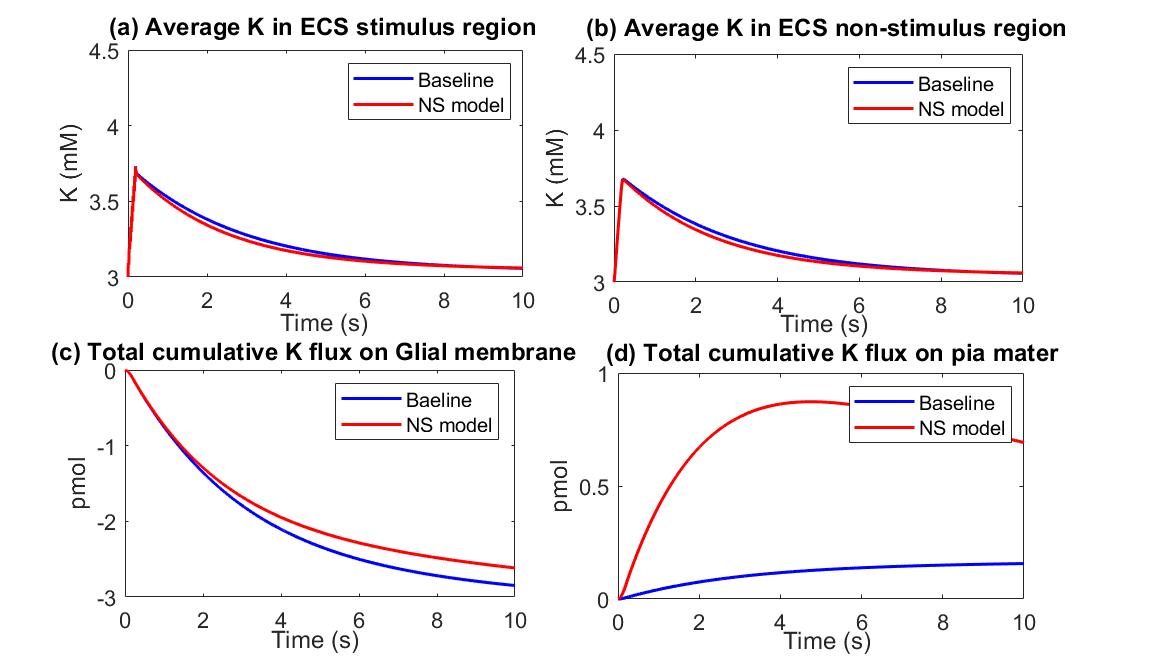 The amount of potassium leak out of the optic nerve through the pia boundary has dramatically increased in comparison with the baseline model. However, the dominate pathway of potassium clearance is still through the glial membrane part due to the contact area.
Potassium Clearance: Stimulus Region Effect
Outer region
Inner region
Potassium Clearance: Stimulus Region Effect
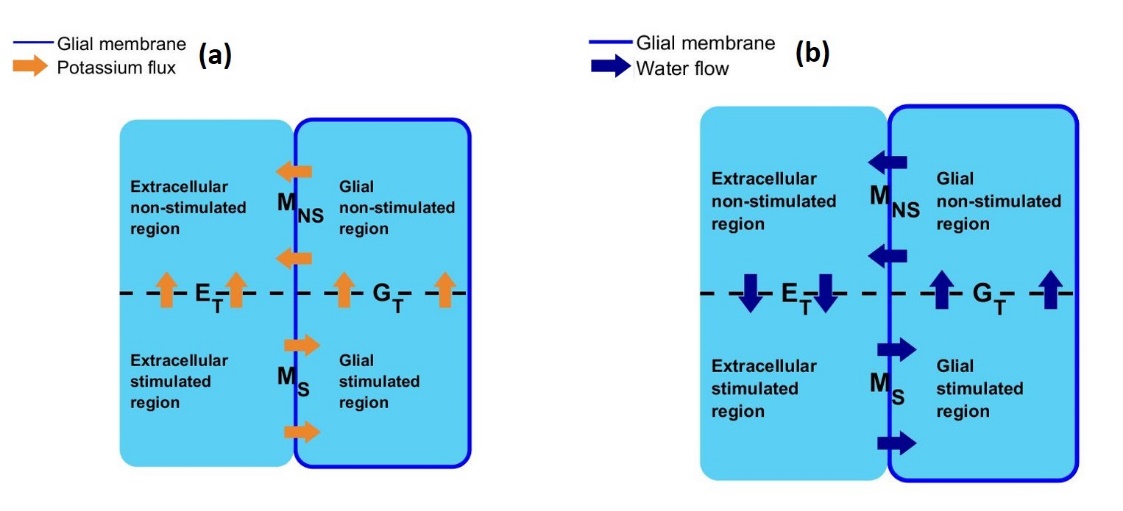 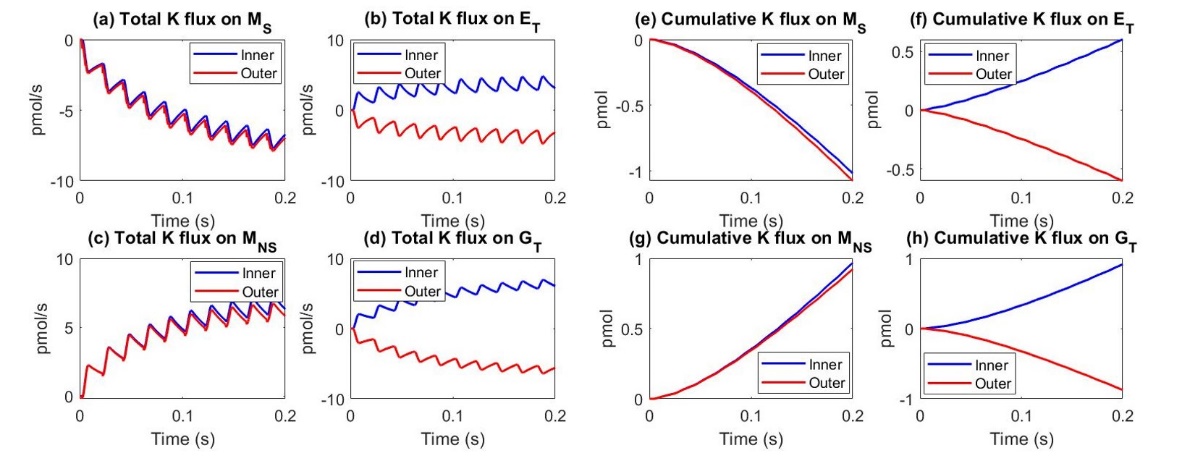 Osmosis through a Semi-permeable Membrane a Consistent Approach to Interactions                  arXiv:1806.00646
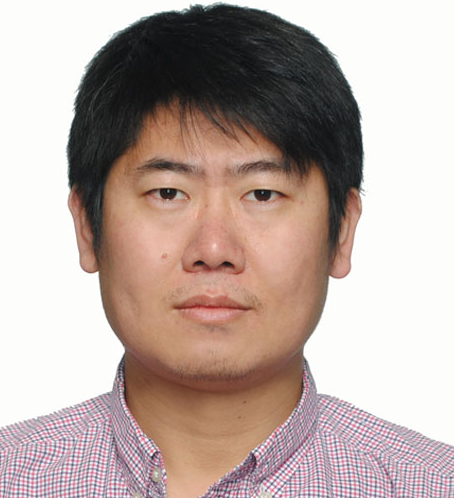 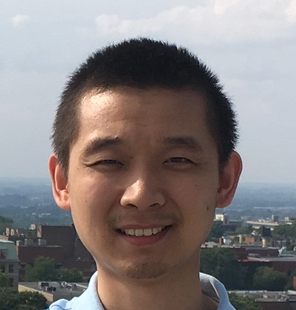 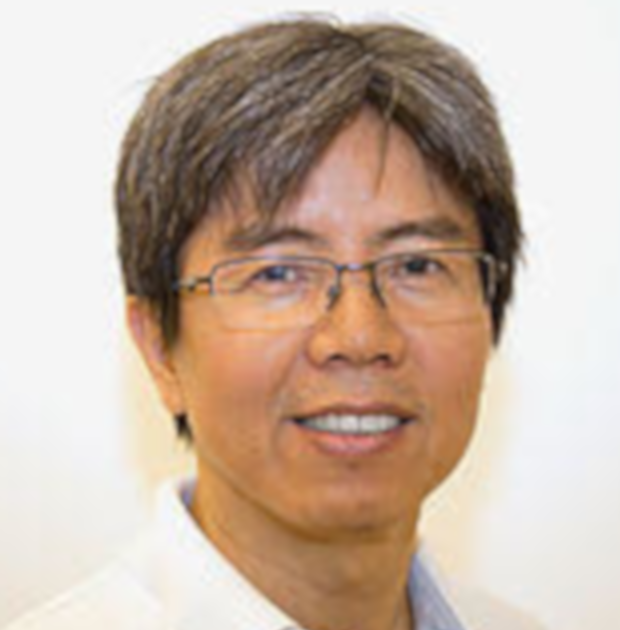 A Bidomain Model for Lens Microcirculation
     Biophysical Journal (2019) 116: p. 1171-1184
Shixin Xu
Huaxiong Huang
Zilong Song
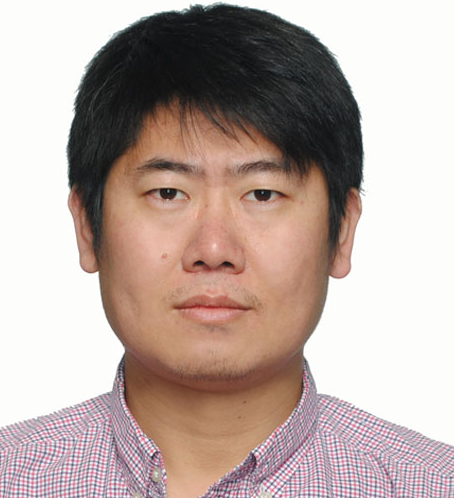 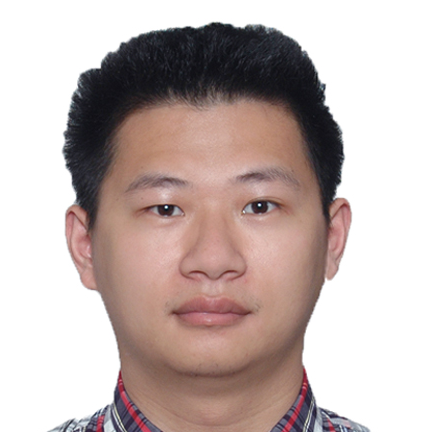 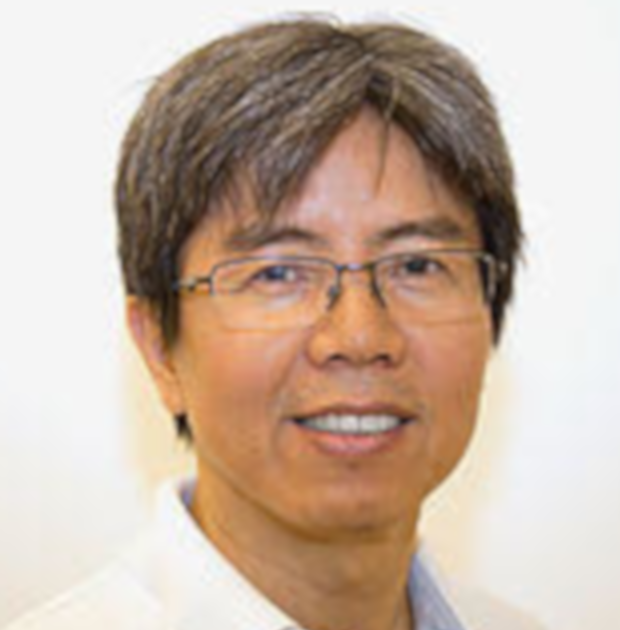 Shixin Xu
Yi Zhu
Huaxiong Huang
69